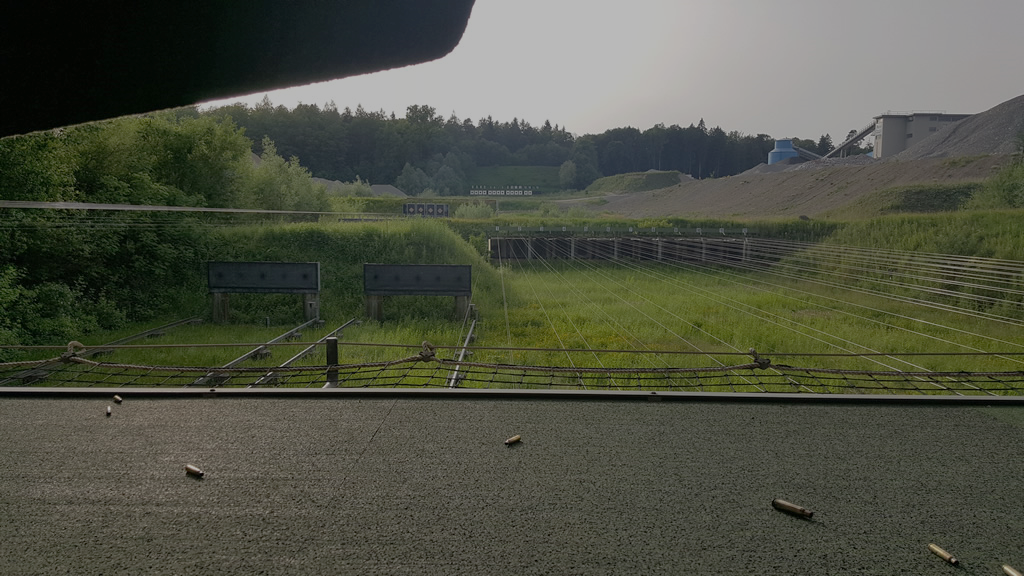 FERTIG
FIN
Kernelemente 25m Schnellfeuer
Eléments clés - vitesse 25m
Drehscheibe
Cible tournante
Vorbereitung
Préparation
Ampelscheiben
Cible à lampes
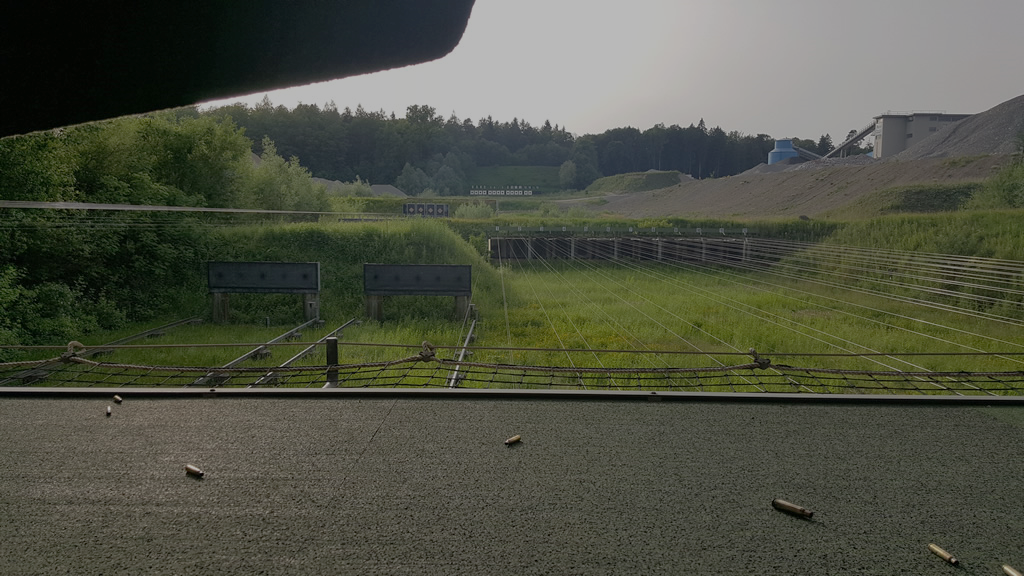 Handbuch
Manuel
FERTIG
FIN
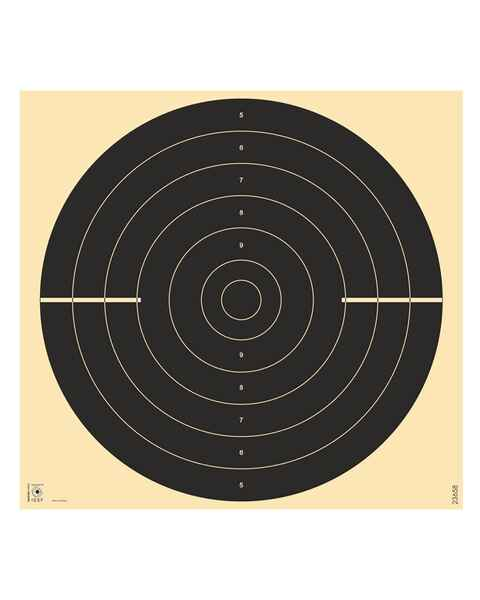 ? cm (Y)
Bildschirm positionieren / Positionner l‘écran
Y
A
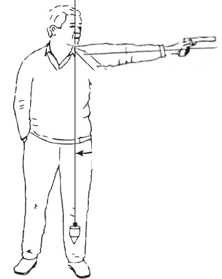 X
B
C
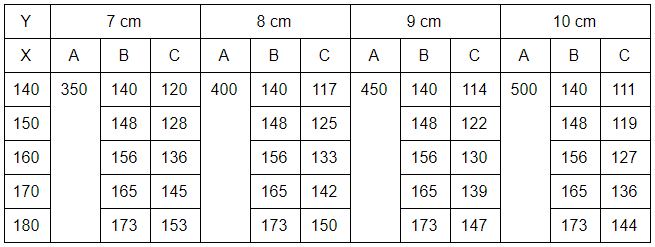 Zielbild / Image de visée
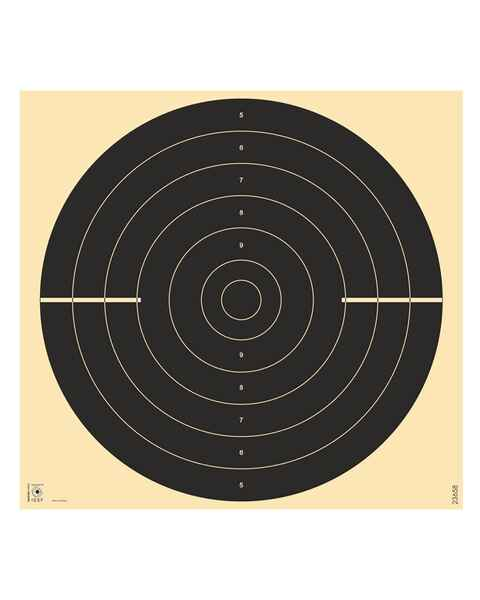 Phasen des Trockentrainings
Phases de l‘entraînement à sec
- 10 ‘’ (…  fifty)
Zielbild erfassen

Prendre l’image de visée
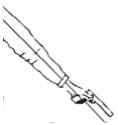 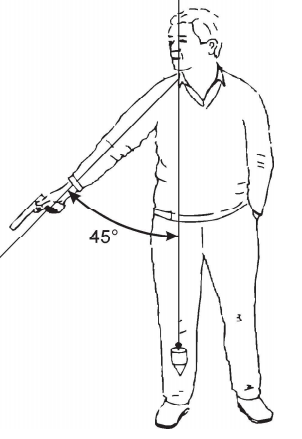 - 1’ ( load)
Trocken laden
Einsetzen und äusserer Anschlag
Nullpunkt

Charger à sec
Insérer et position extérieure
Point zéro
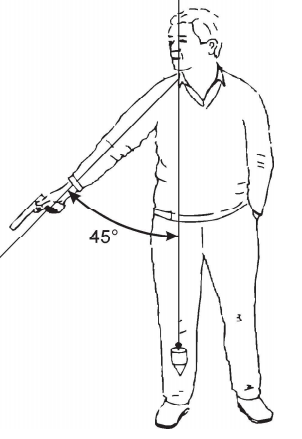 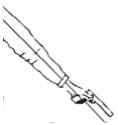 0‘’ ( ATTENTION)
Ausatmen

Expirer
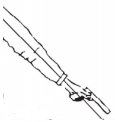 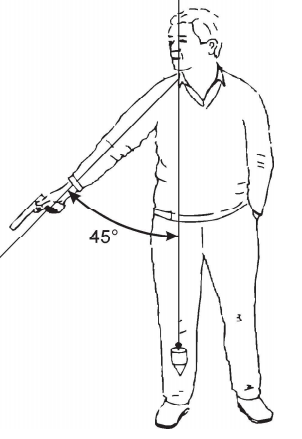 Langsam und präzise
Lentement avec précision
7 ‘’
Visierung Höhe Scheibenfuss erfassen
Abbremsen und in die Auslösefläche einfahren
Druck auf Abzug erhöhen bis Schuss bricht

Prendre la visée à la hauteur du pied de la cible
Ralentir et entrer lentement dans la zone de déclenchement
Augmenter la pression sur la détente jusqu’au départ du coup
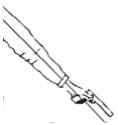 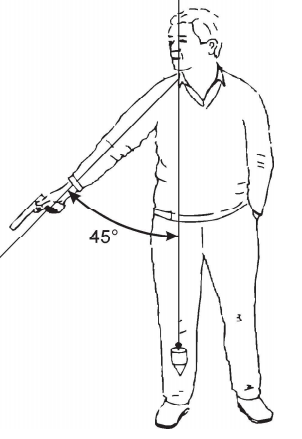 10‘’ (Scheibe dreht weg – cible tourne)
Scheibenrahmen visieren beim Absenken
Atmen
Weiter mit trocken Laden

Viser le cadre de la cible durant l’abaissement
Respirer
Continuer avec chargement à sec
Abbremsen, Druck auf den Abzug erhöhen, stoppen
Ralentir, augmenter la pression sur la détente et stopper
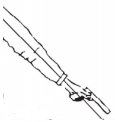 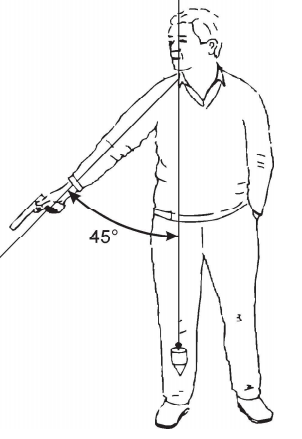 schnell
vite
Langsam und präzise
Lentement avec précision
8.5 - 10 ‘’ 
Visierung in die Auslösefläche zurückführen
Nachhalten und Nachzielen bis zur Scheibendrehung

Ramener le pistolet dans la zone de déclenchement
Tenir et suivre le coup jusqu’à la rotation de la cible
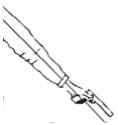 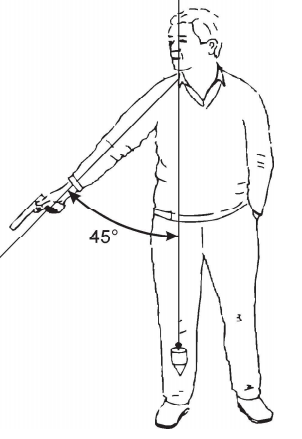 1-7‘’
Rhythmus-Atmung
Druckpunktfassung

Respiration rythmée
Prise du cran d’arrêt
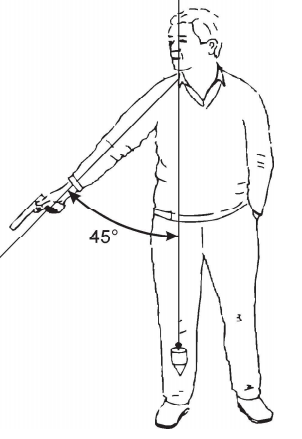 Langsam und präzise
Lentement avec précision
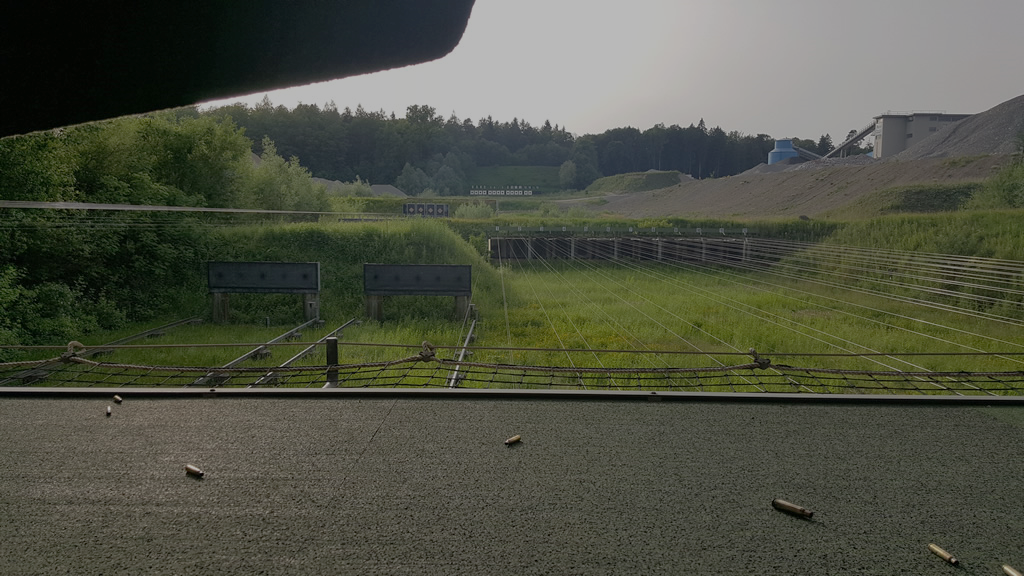 25m Drehscheibe
25m cible tournante
ACHTUNG!
Es erfolgt ein Training von einer Serie von 5 Trockenschüssen. Damit manuell trocken nachgeladen werden kann erfolgt nach jedem Trockenschuss das Kommando « load » und mit dem anschliessenden Kommando « fifty » kann erneut das Zielbild erfasst werden bevor die Scheibe nach 10 Sekunden wieder wegdreht. 

ATTENTION!
L’entraînement contient une série de 5 coups à sec. Pour permettre un chargement entre les coups, le commandement « load » sera répété après chaque coup, suivi du commandement « fifty » pour que vous puissiez reprendre l’image de visée 
avant que la cible ne tourne après 10 secondes
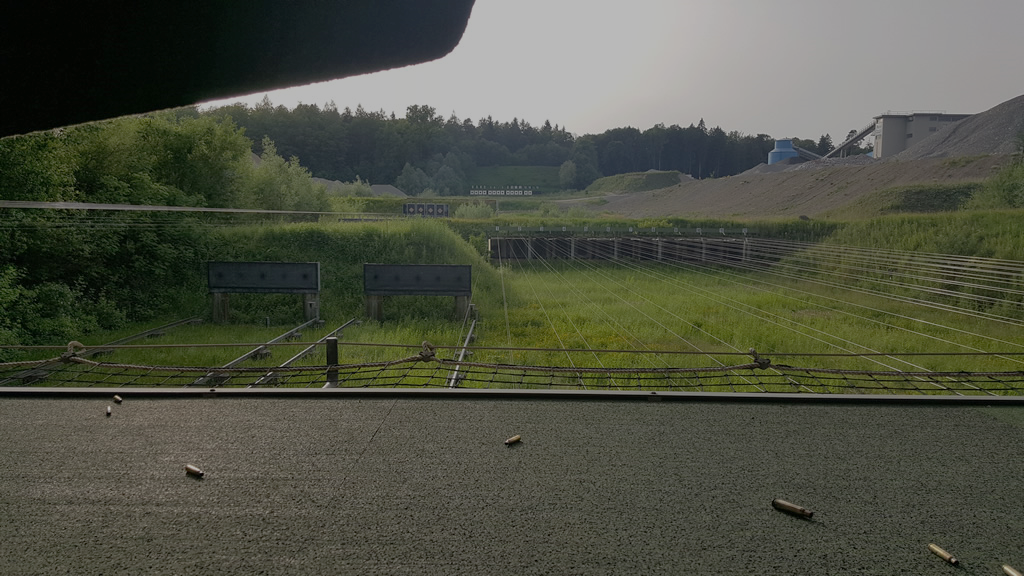 ENTLADEN - ENTLADEKONTROLLE
RETIREZ LES CARTOUCHES – CONTRÔLE DU PISTOLET
START
DEMARRER
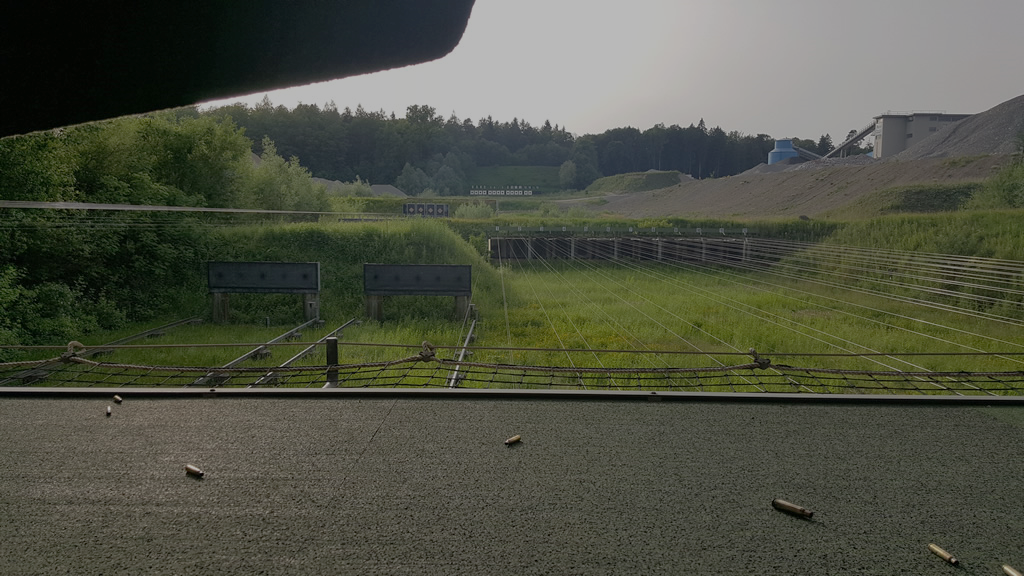 Äusserer Anschlag
Pistole einsetzen
Nullpunktkontrolle

Position extérieure
Insérer le pistolet
Contrôle point zéro
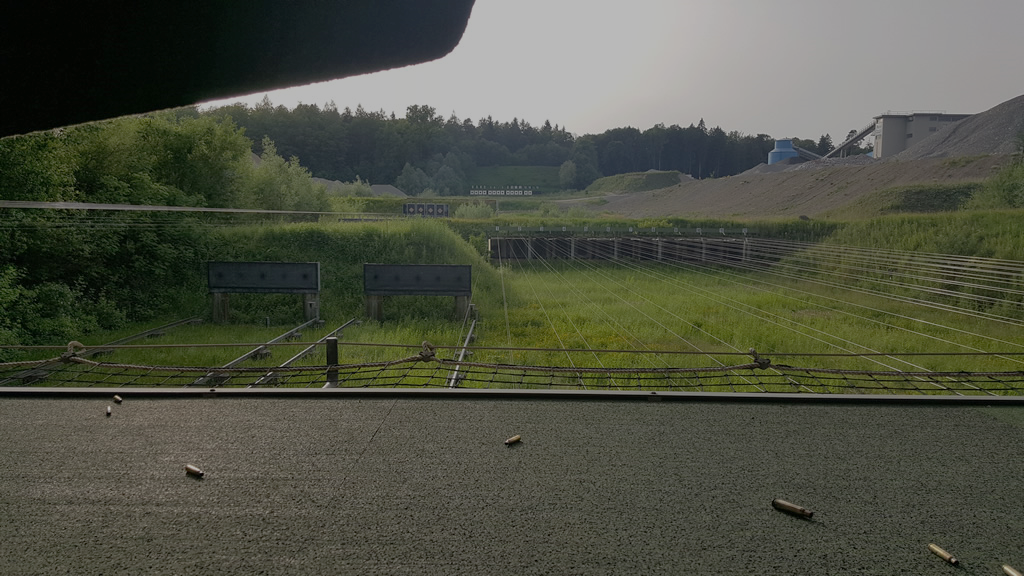 READY?
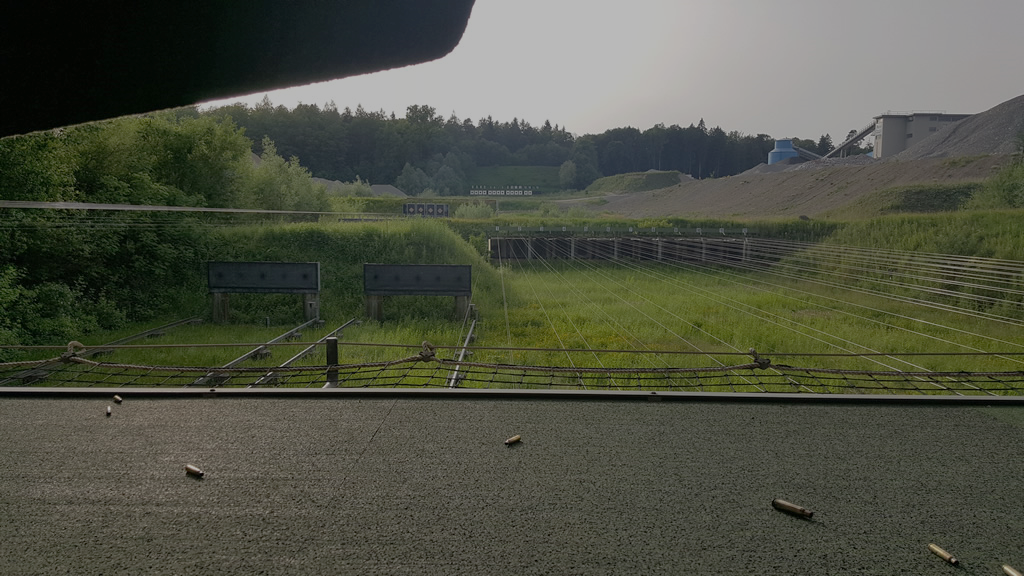 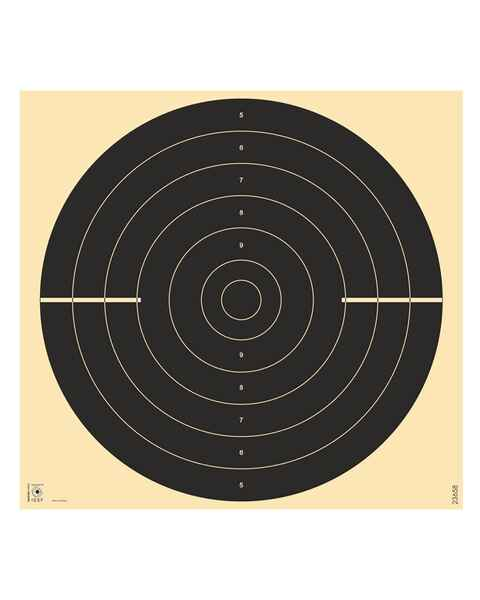 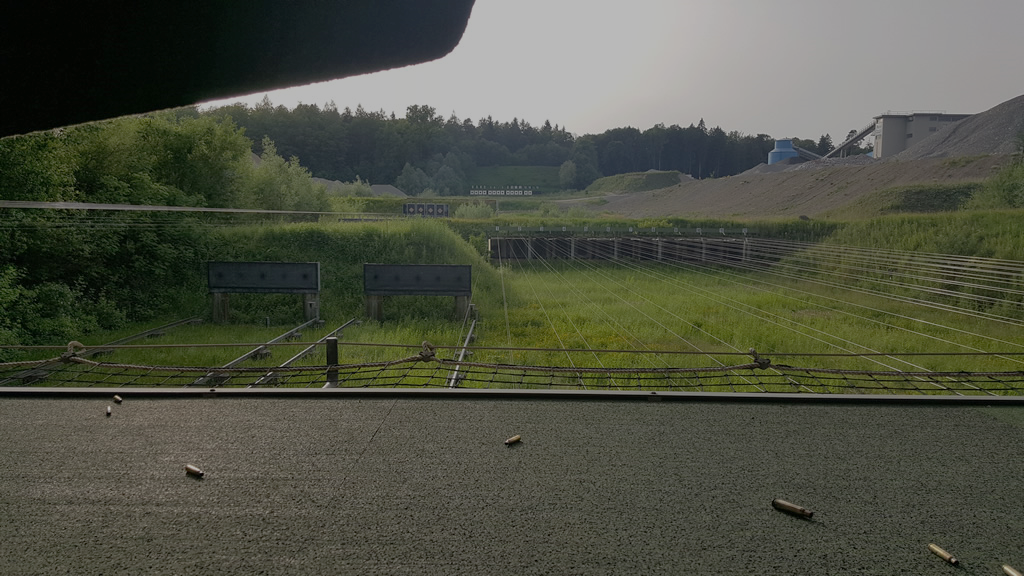 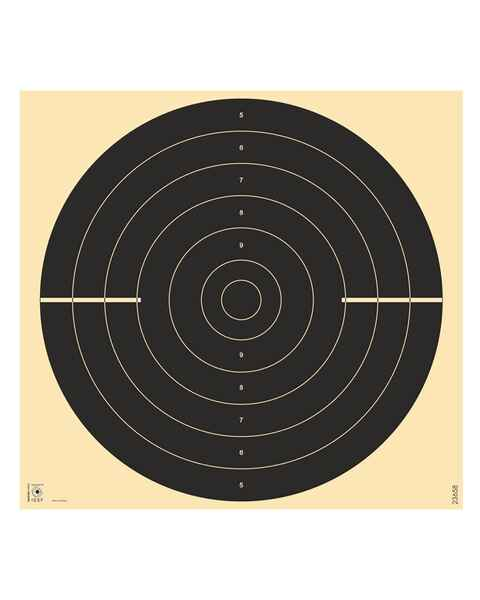 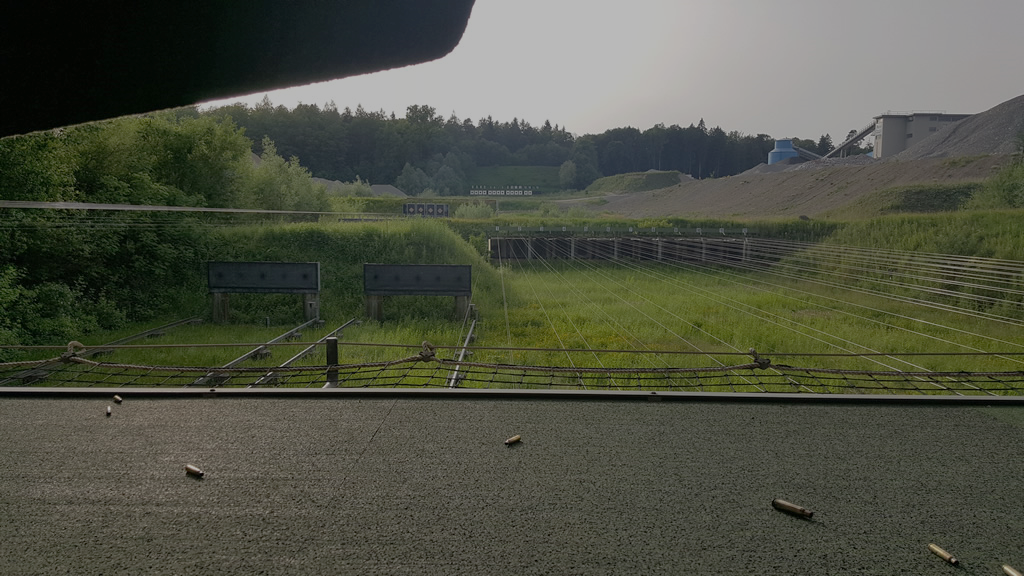 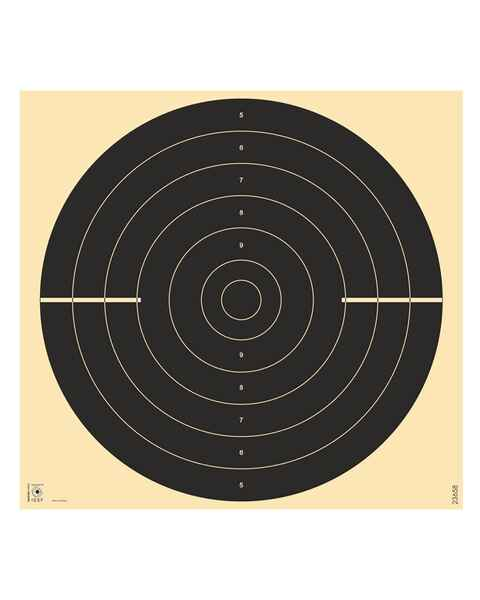 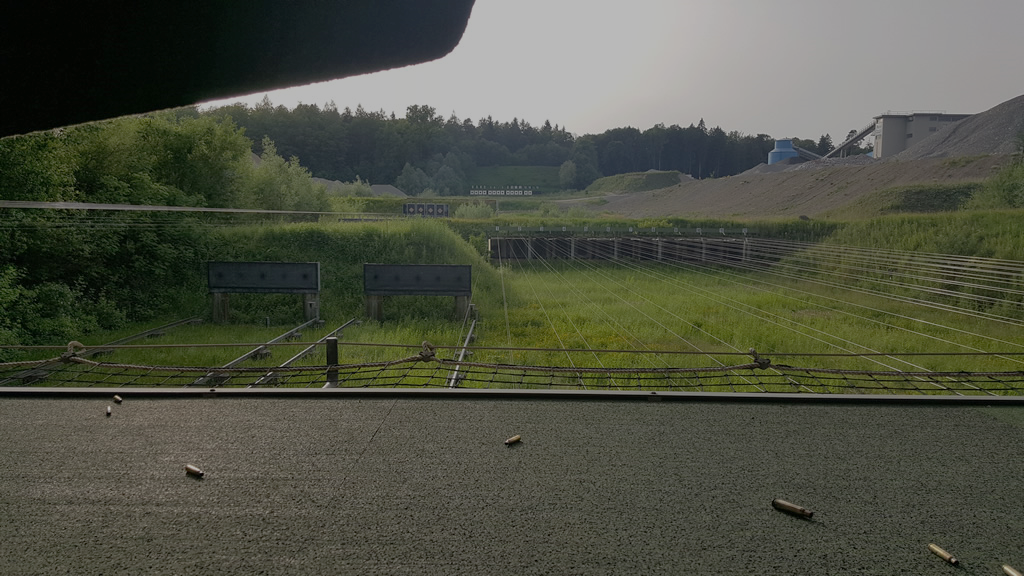 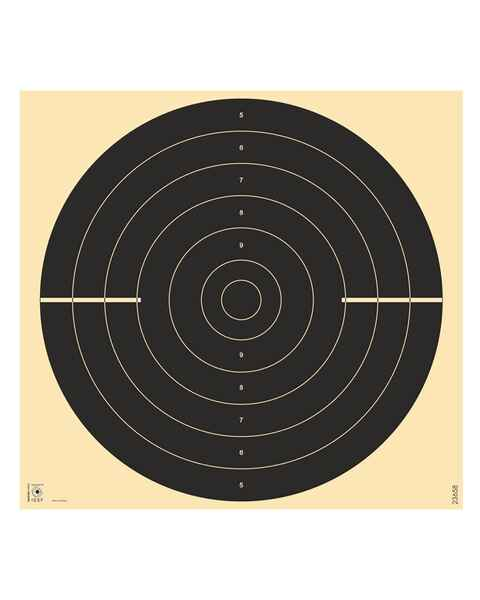 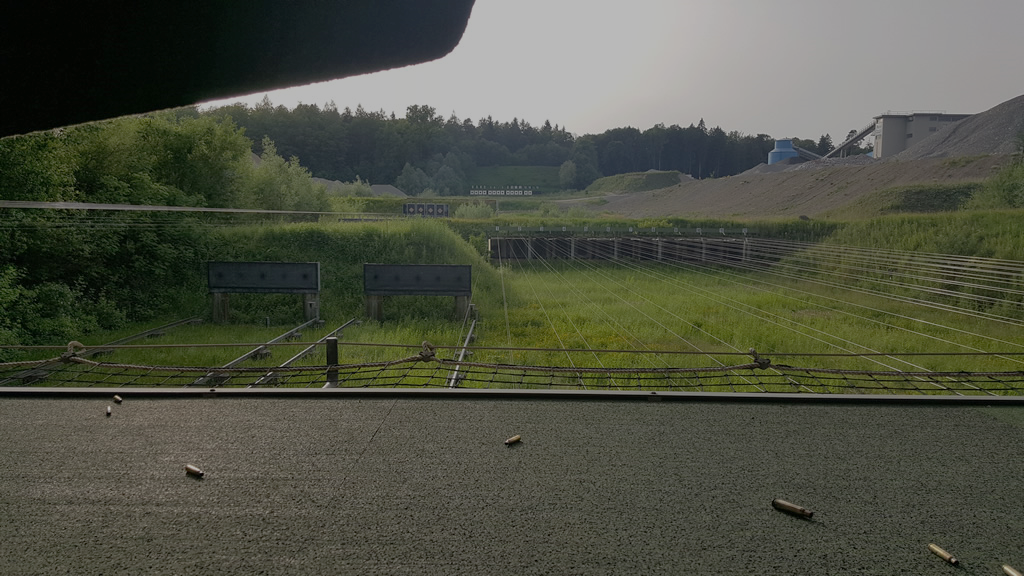 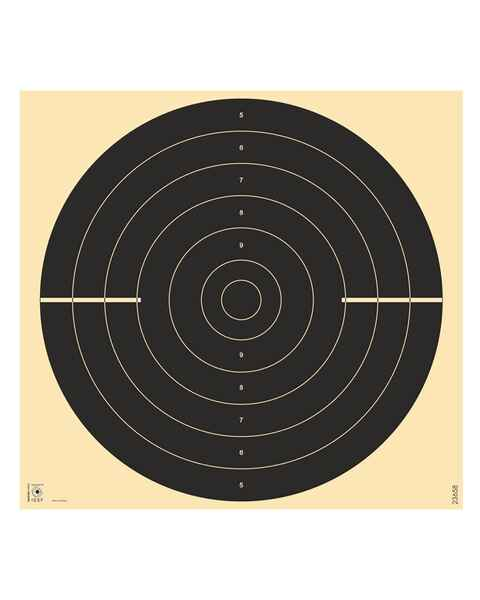 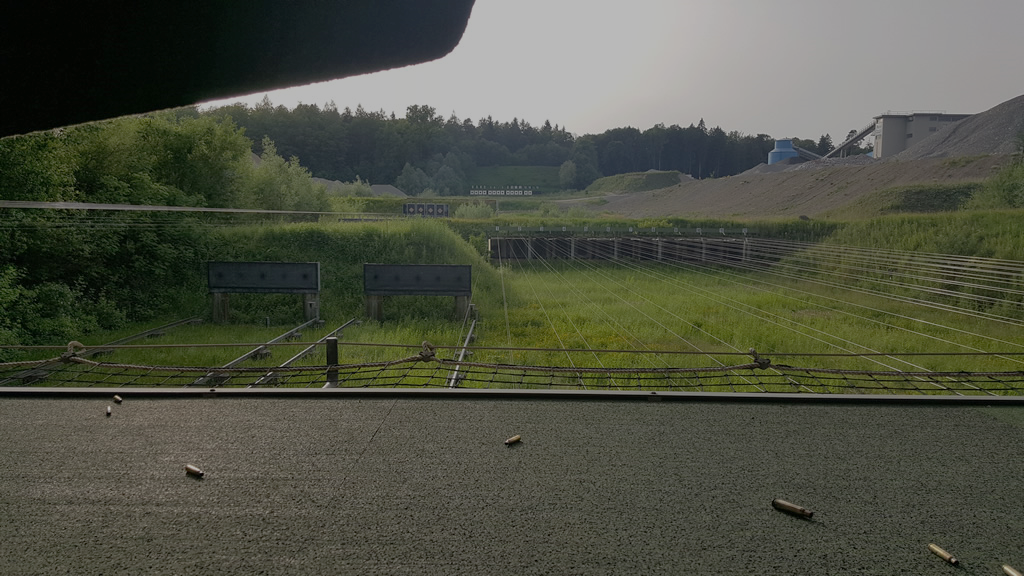 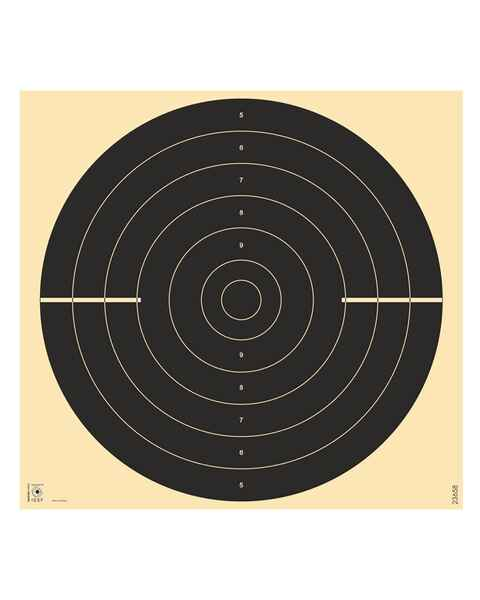 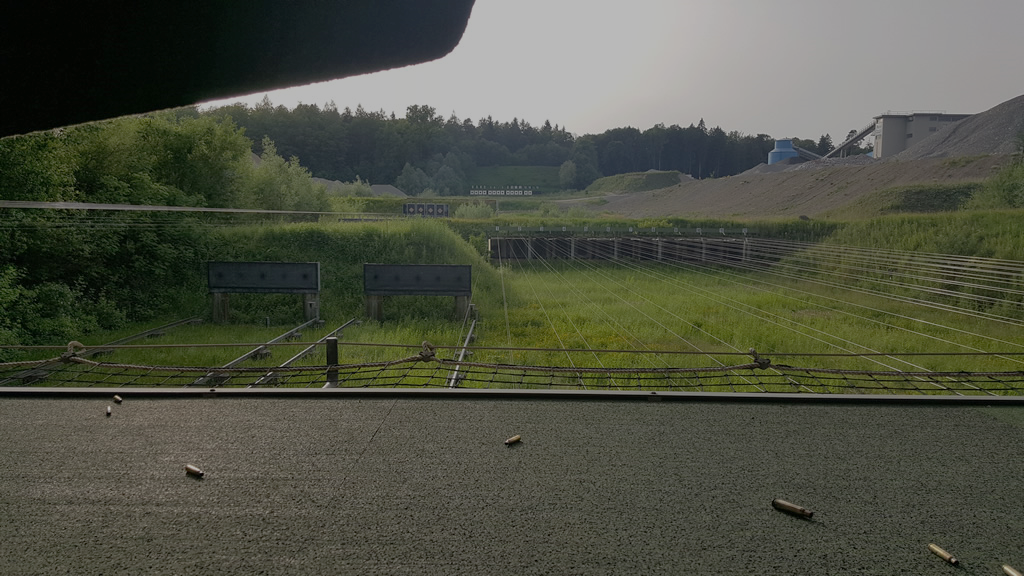 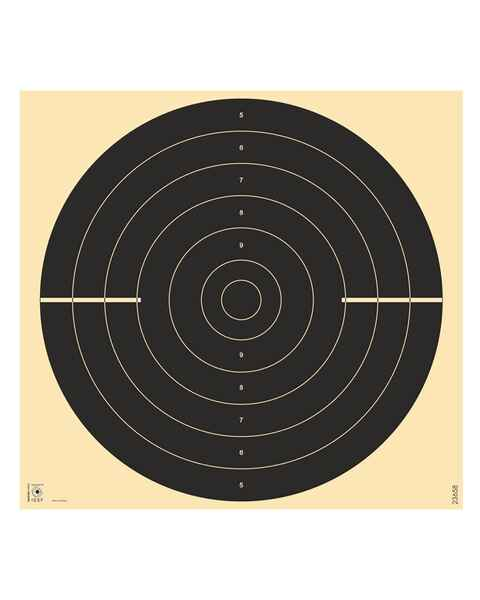 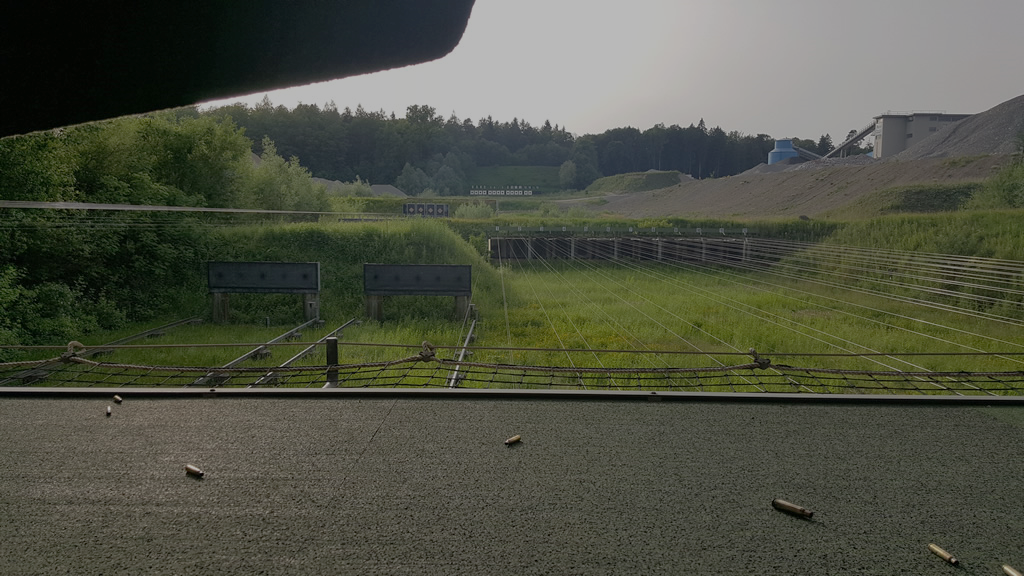 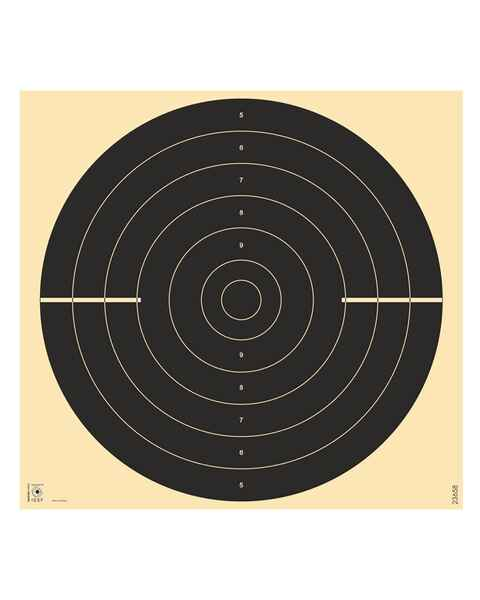 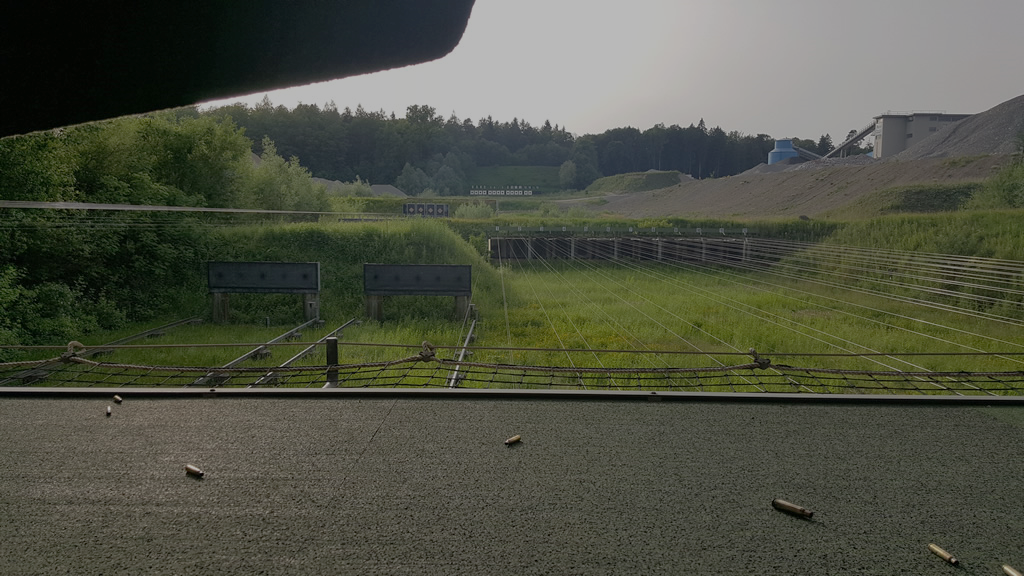 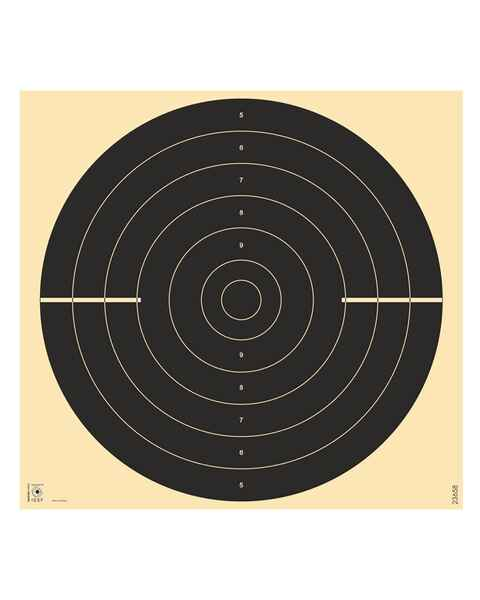 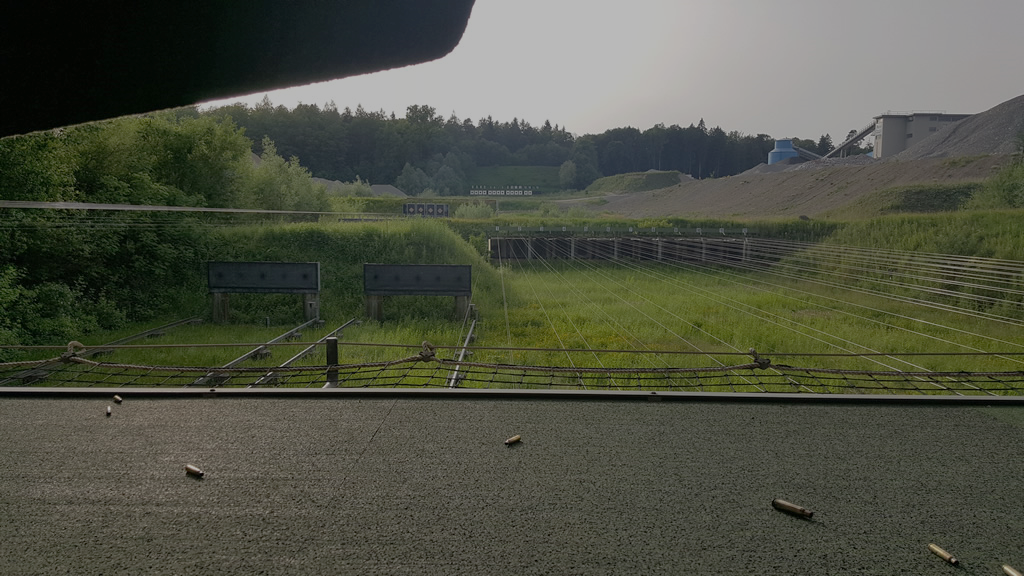 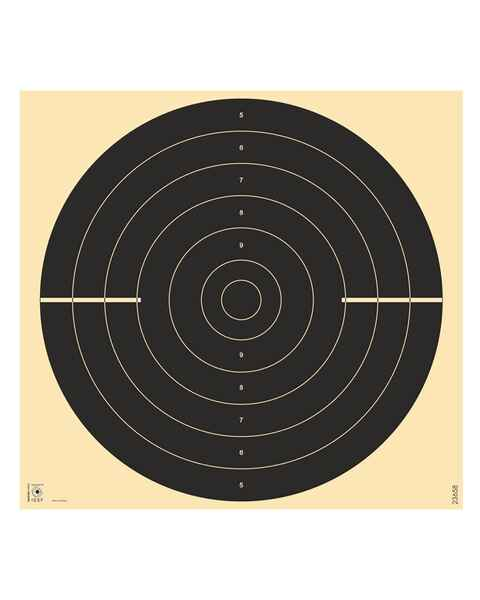 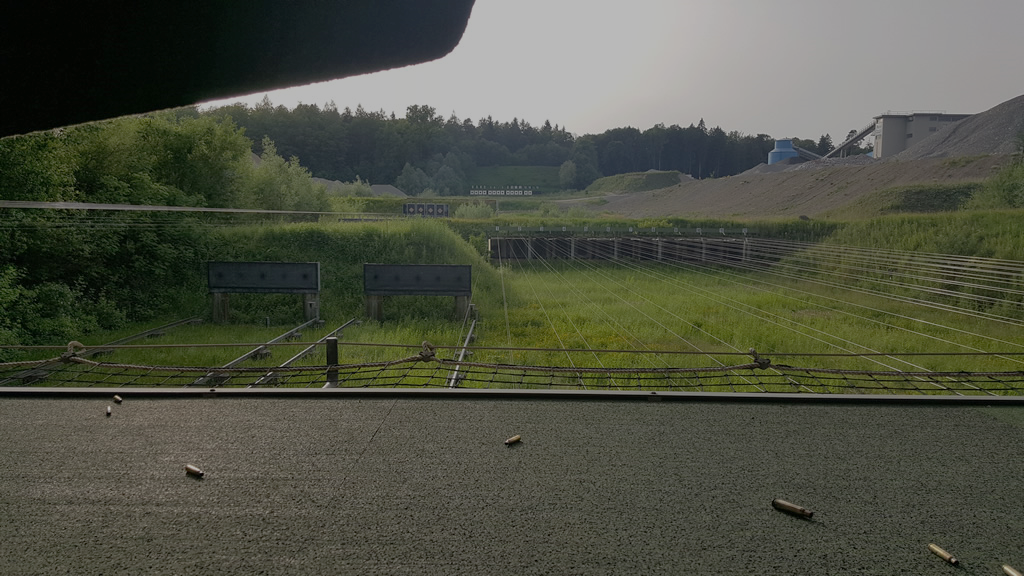 MENU
WIEDERHOLEN
REPETER
FERTIG
FIN
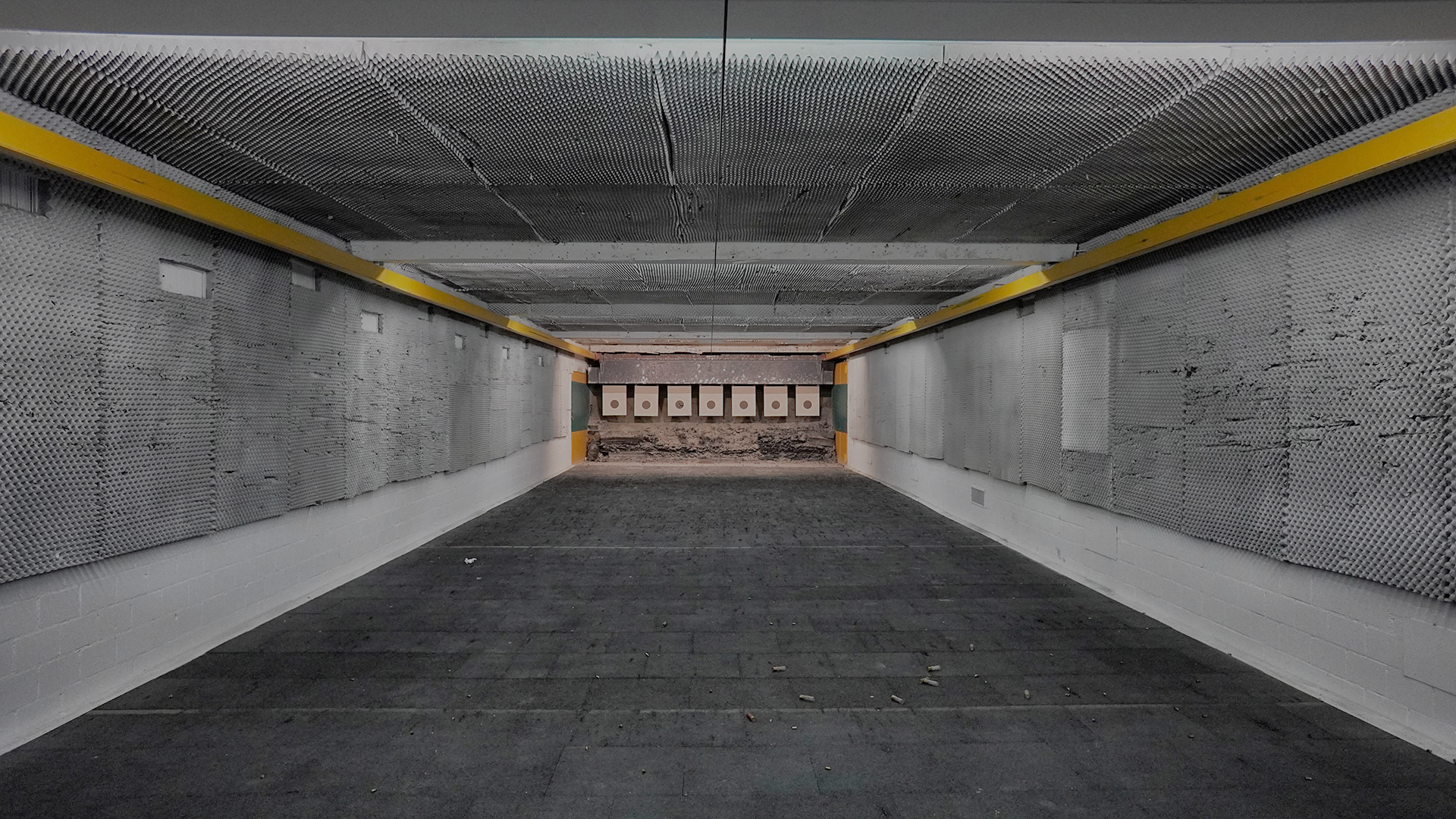 25m Ampelsystem
25m système de cibles à lampes
ACHTUNG!
Es erfolgt ein Training von einer Serie von 5 Trockenschüssen. Damit manuell trocken nachgeladen werden kann erfolgt nach jedem Trockenschuss das Kommando « load » und mit dem anschliessenden Kommando « fifty » kann erneut das Zielbild erfasst werden bevor die Scheibe wieder wegdreht. 

ATTENTION!
L’entraînement contient une série de 5 coups à sec. Pour permettre un chargement entre les coups, le commandement « load » sera répété après chaque coup, suivi du commandement « fifty » pour que vous puissiez reprendre l’image de visée avant que la cible ne tourne après 10 secondes.
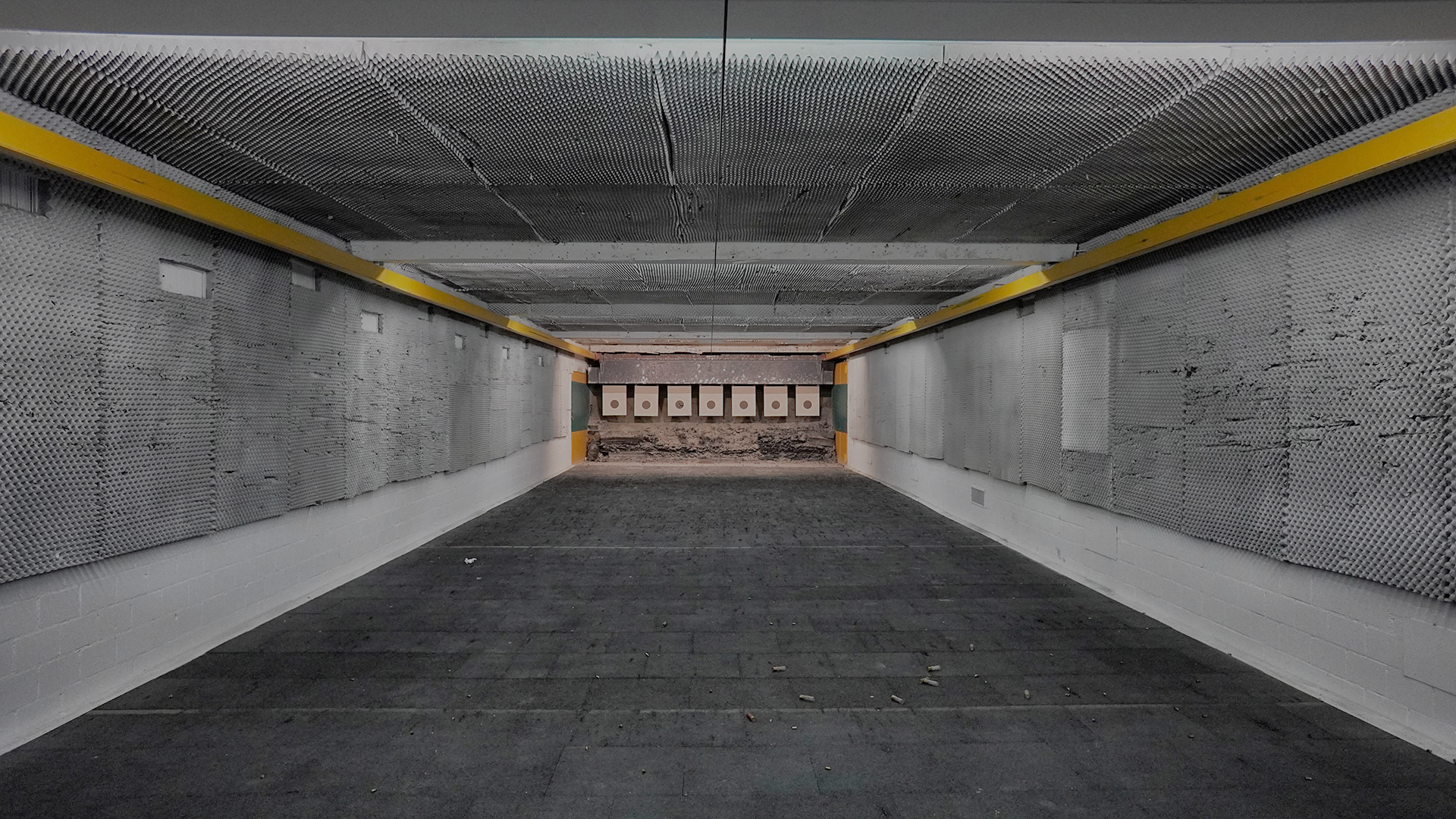 ENTLADEN - ENTLADEKONTROLLE
RETIREZ LES CARTOUCHES – CONTRÔLE DU PISTOLET
START
DEMARRER
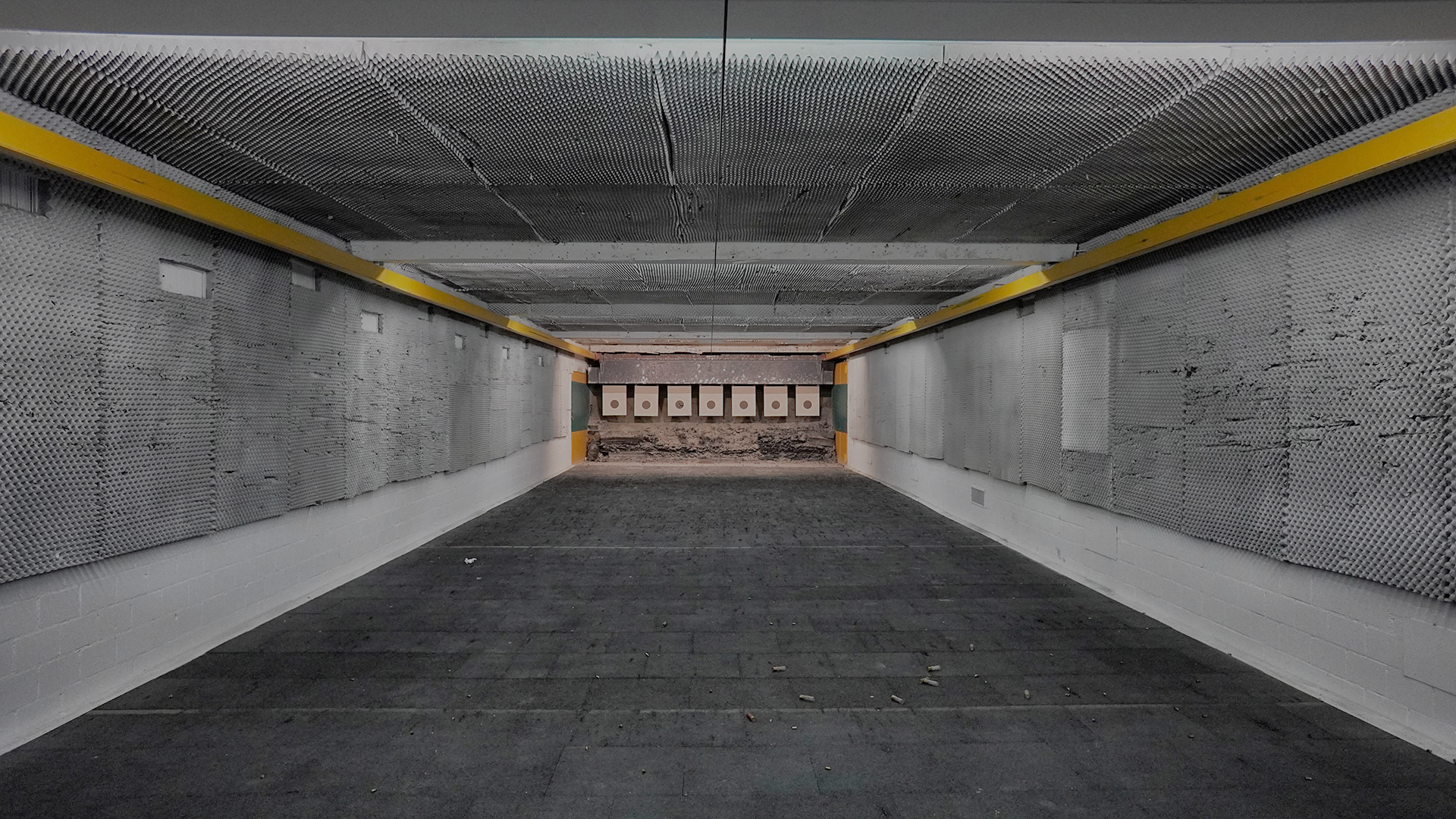 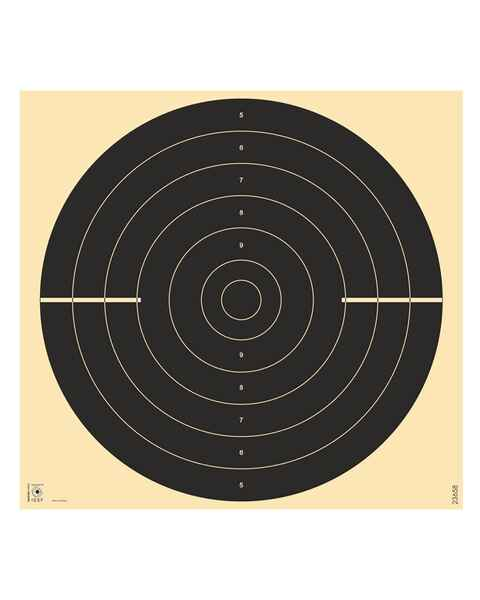 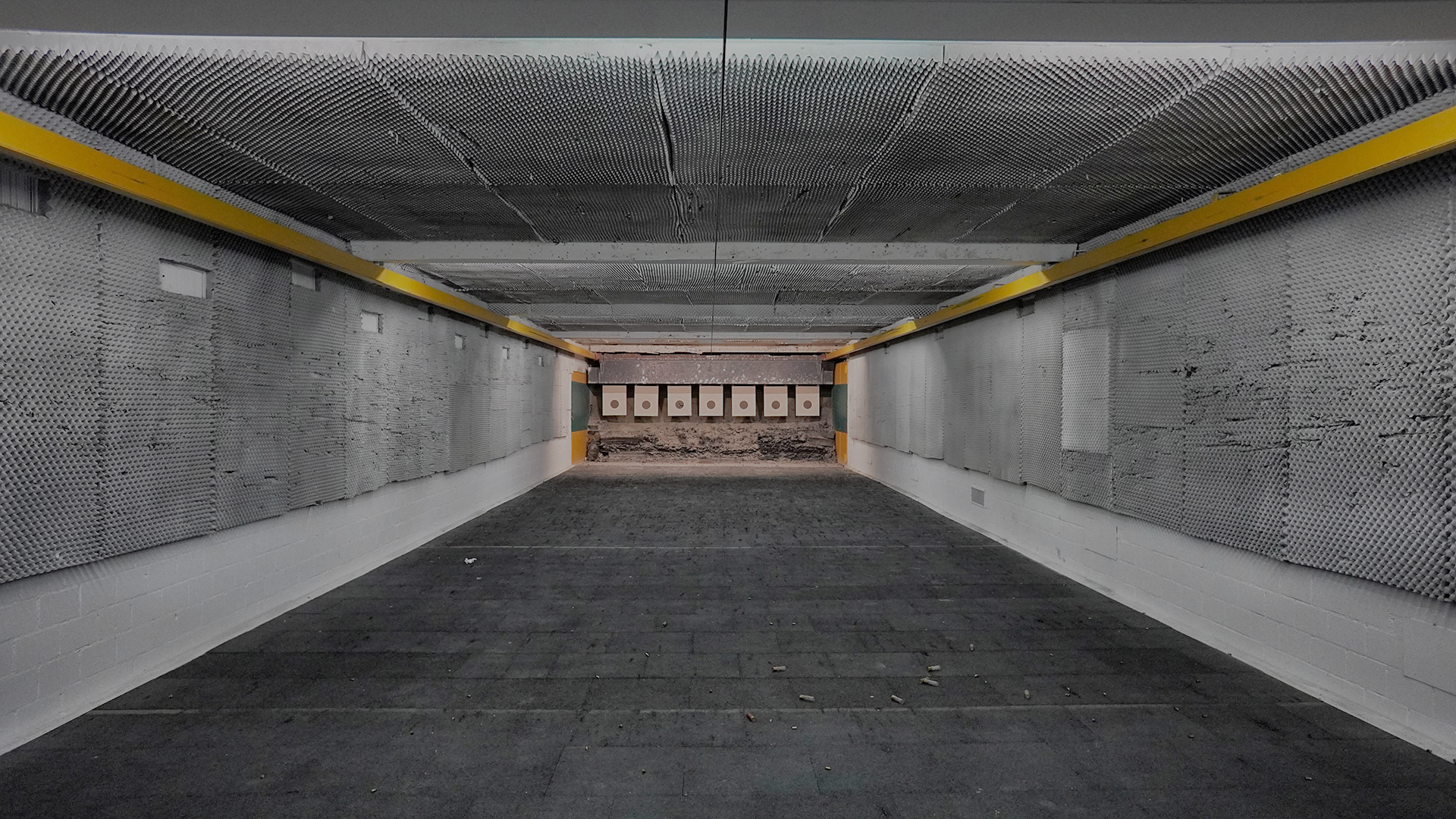 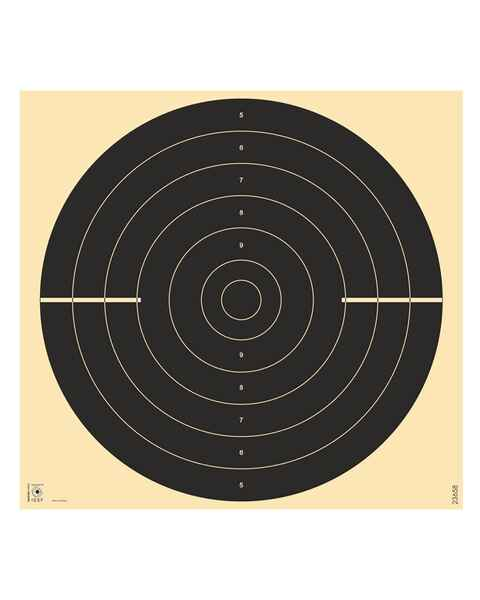 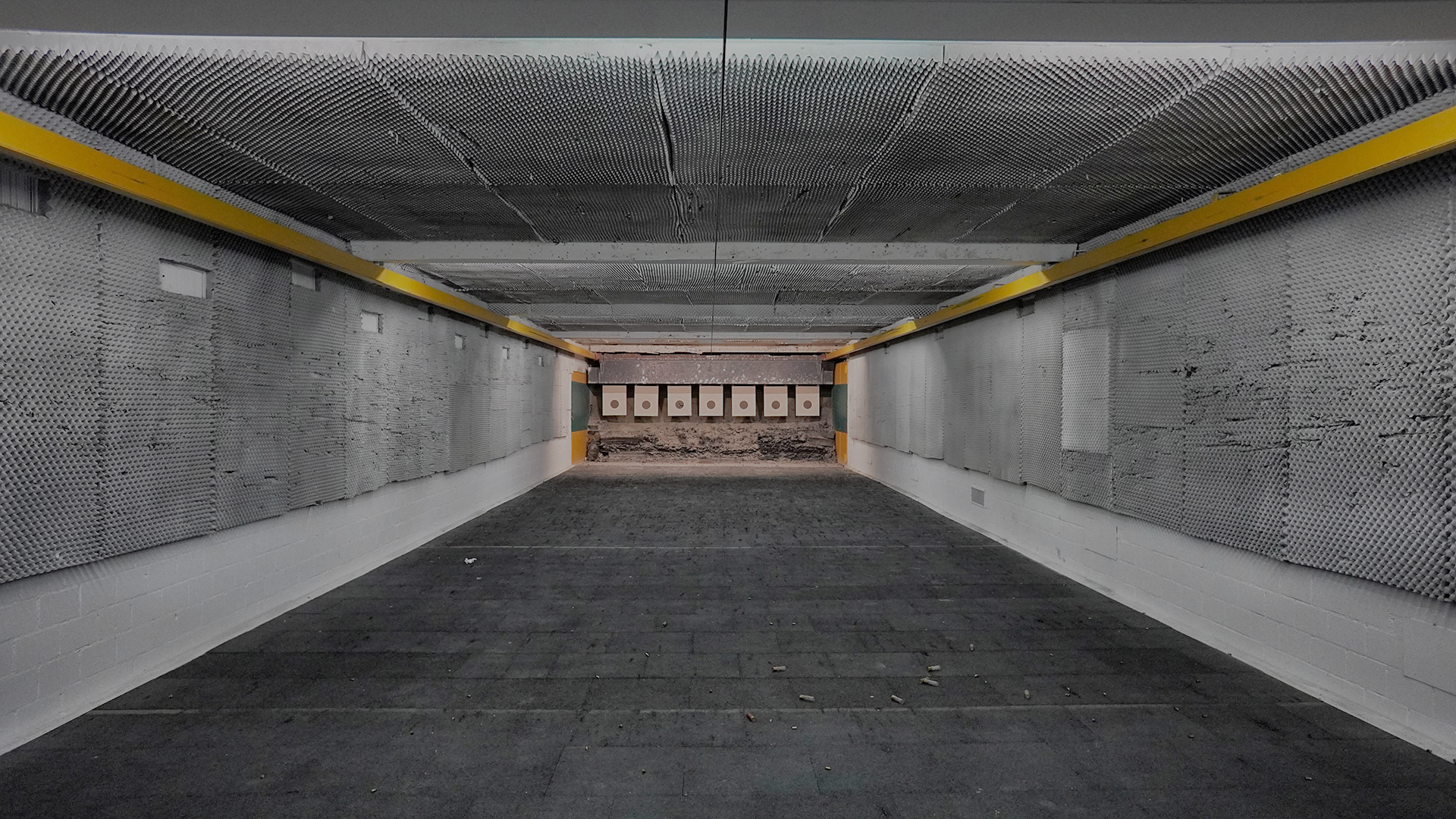 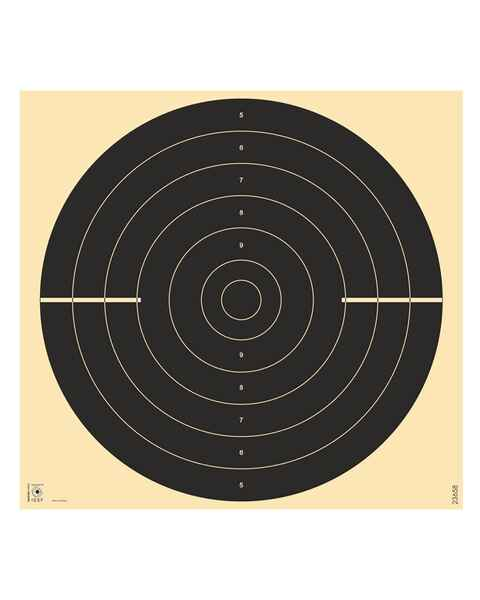 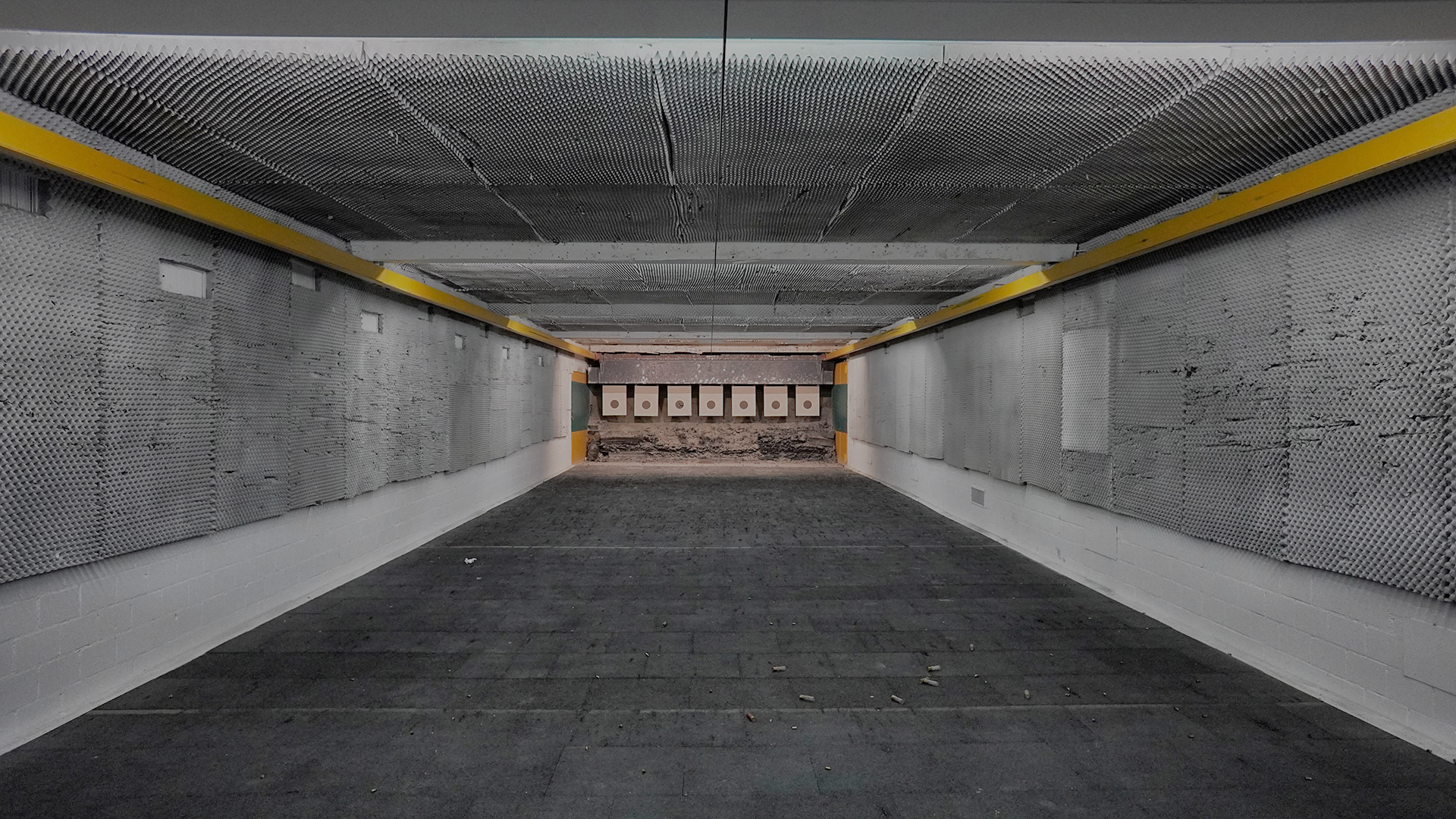 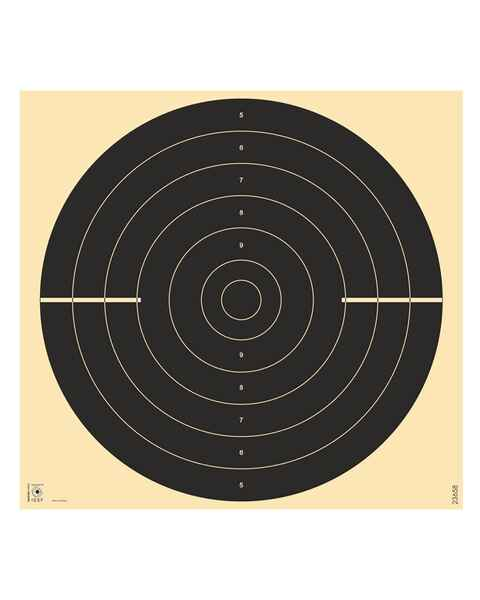 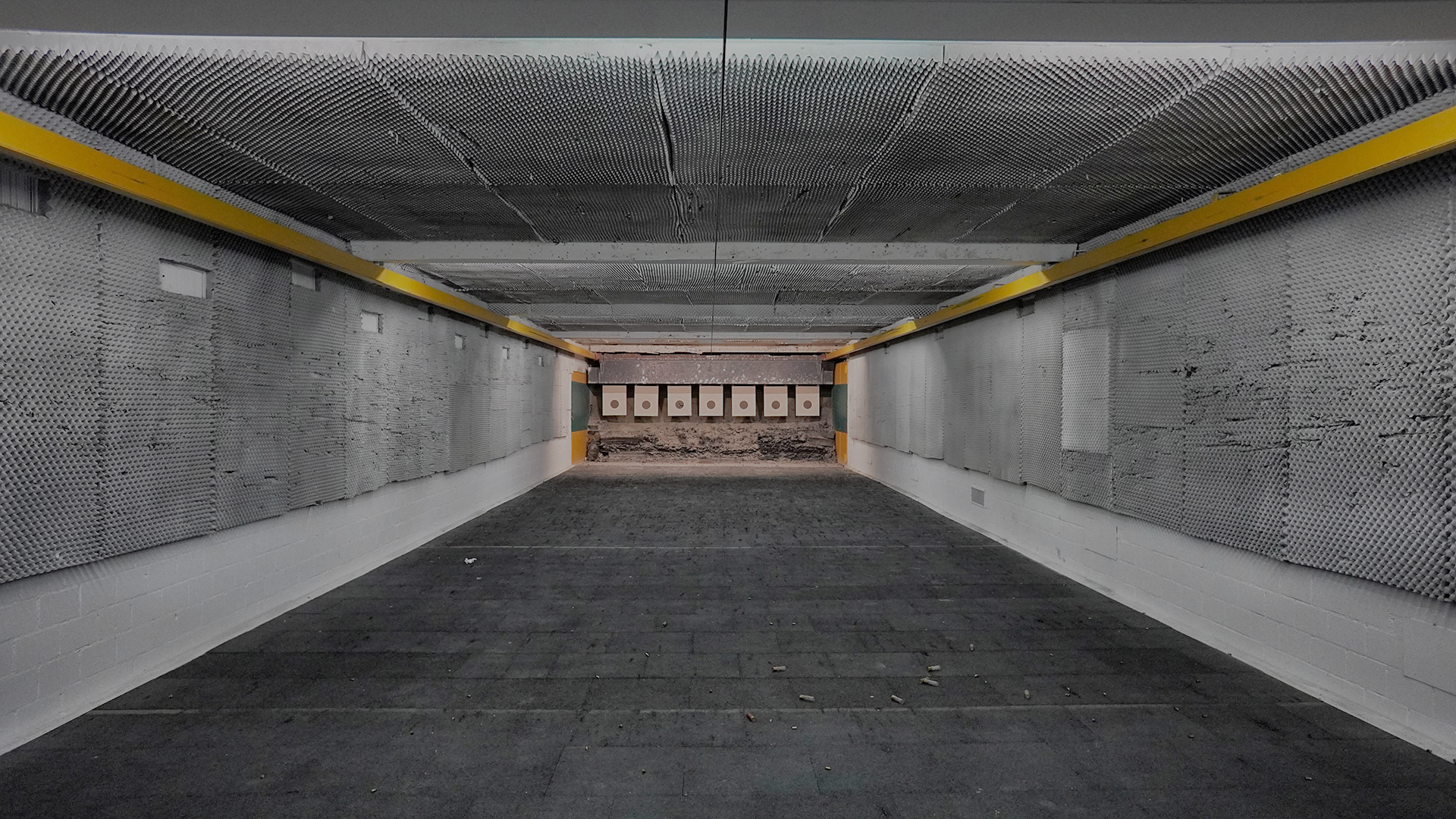 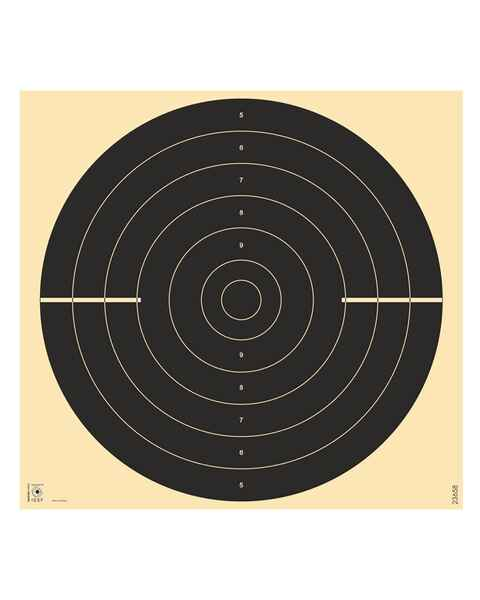 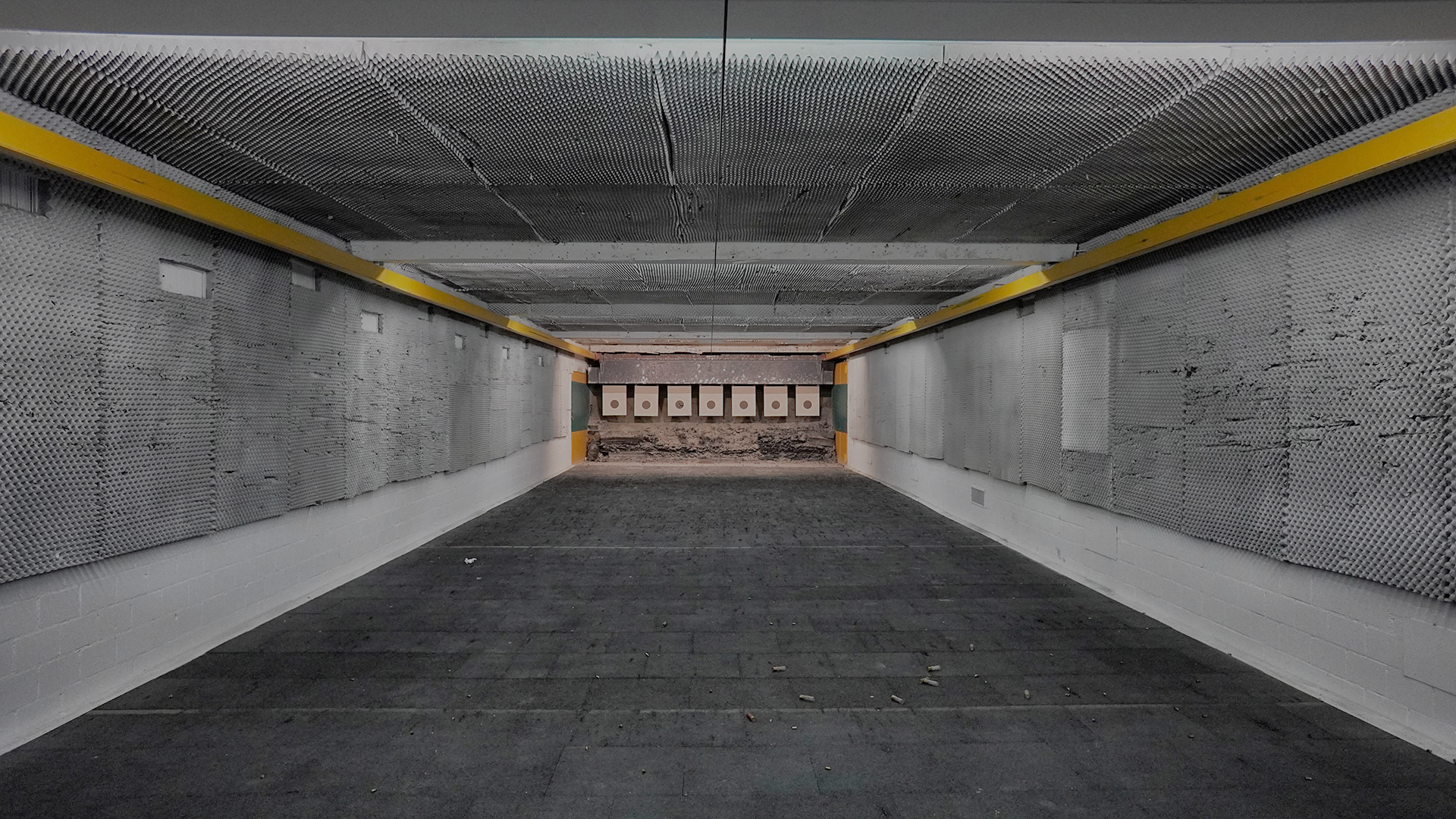 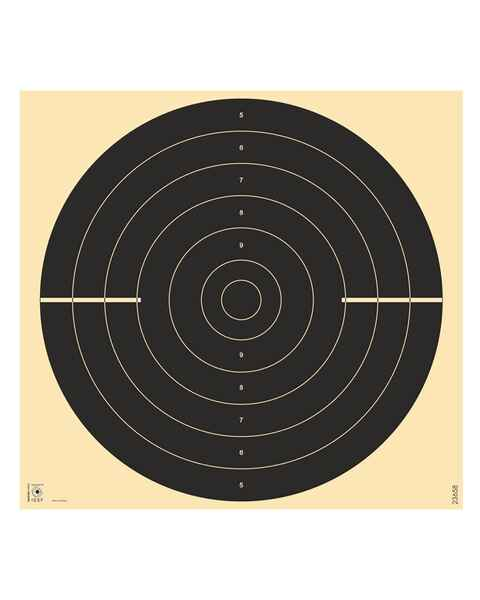 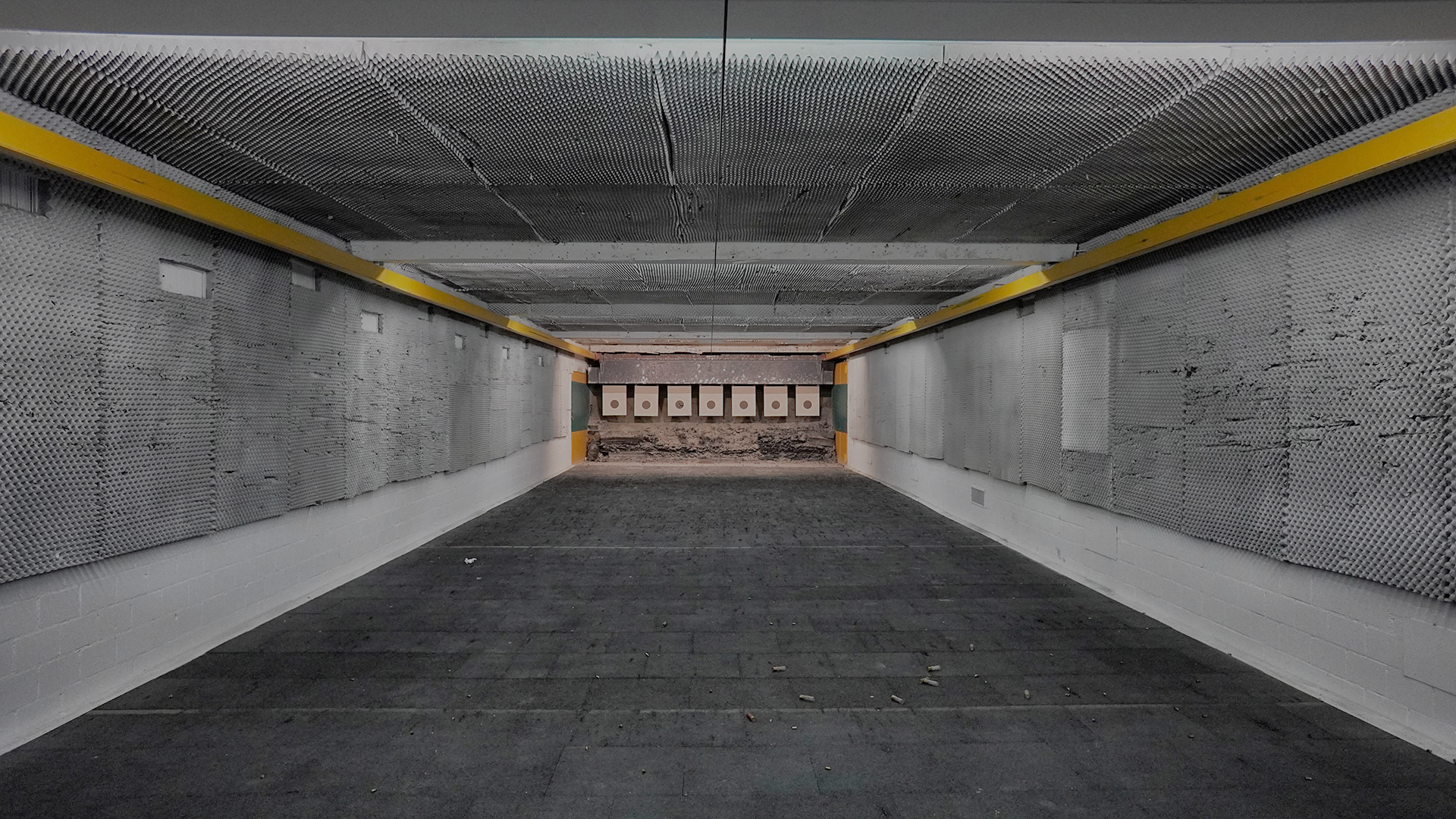 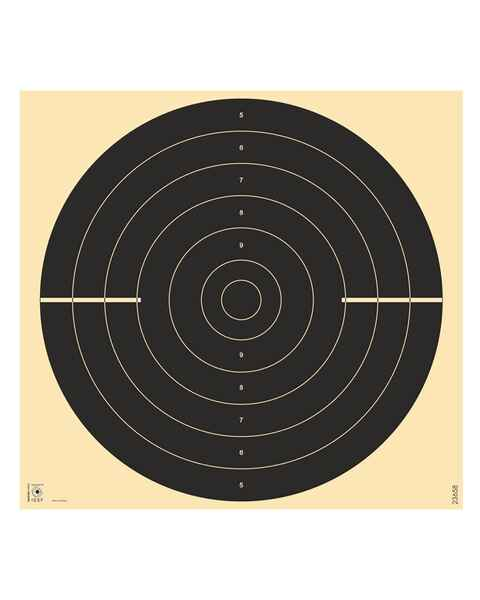 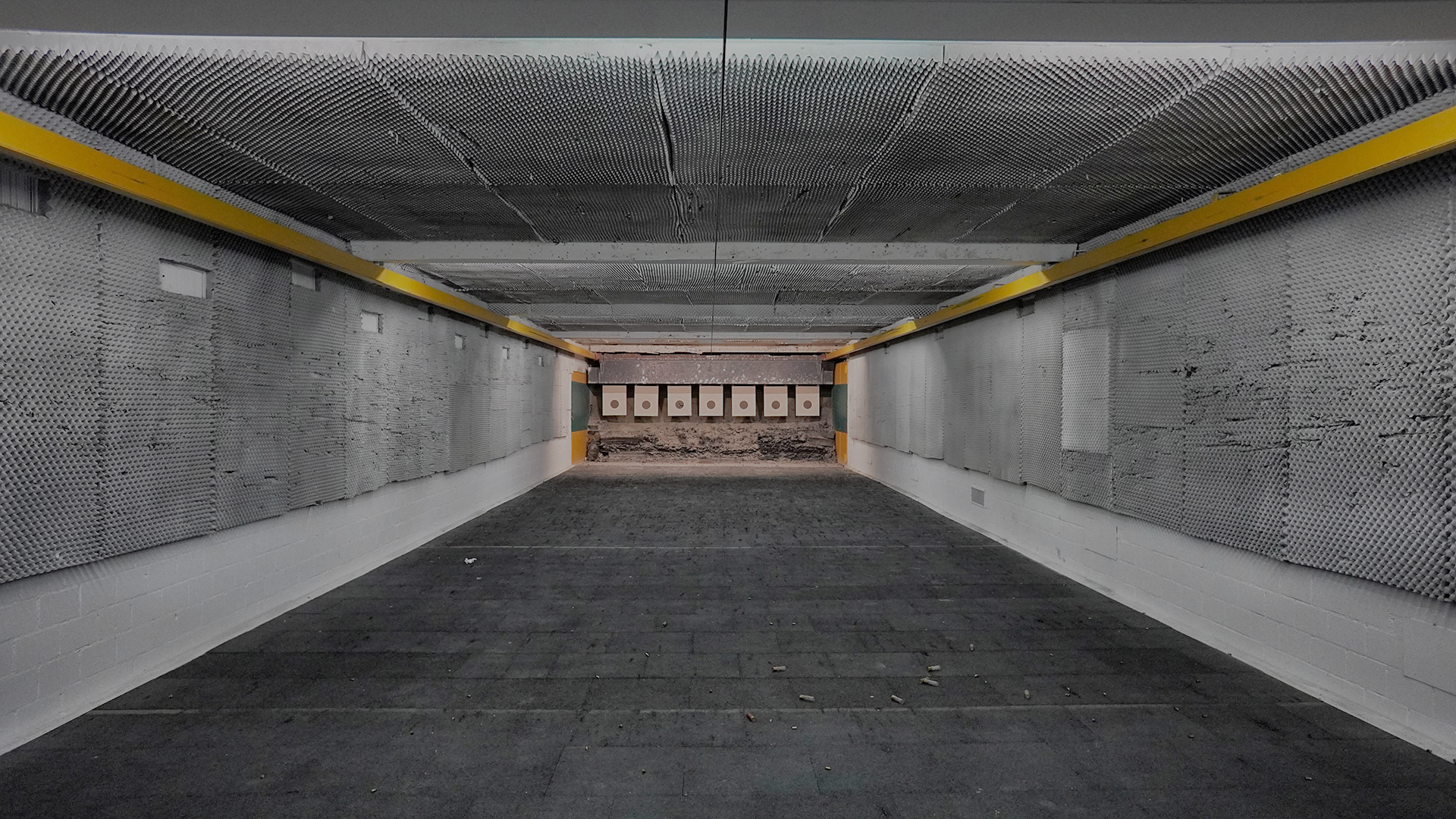 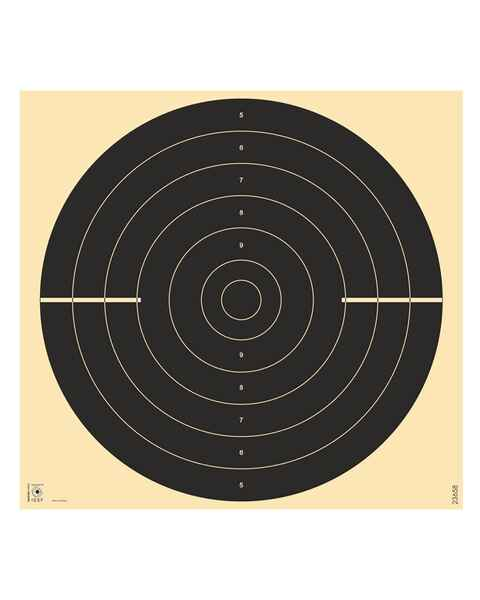 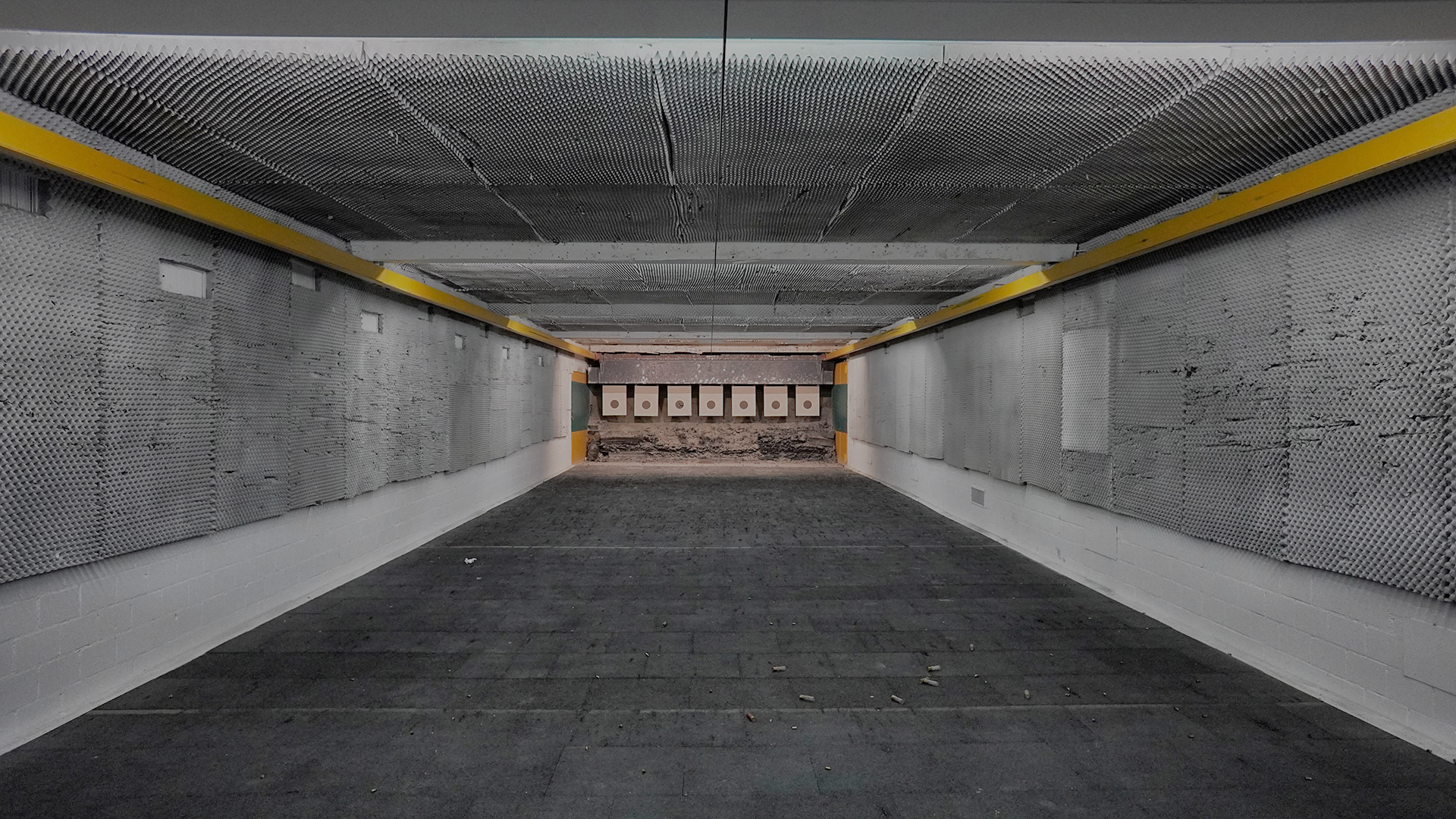 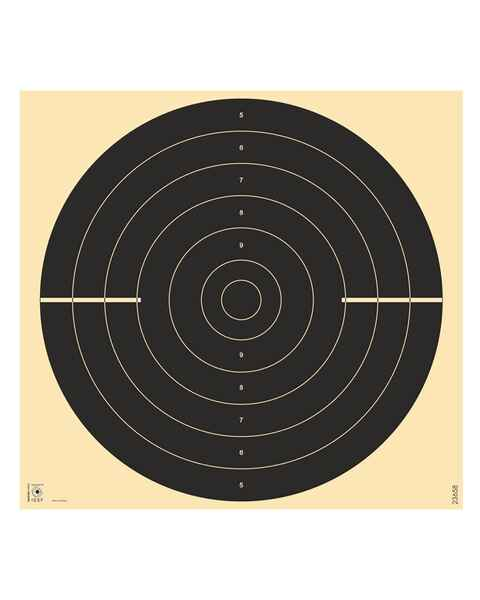 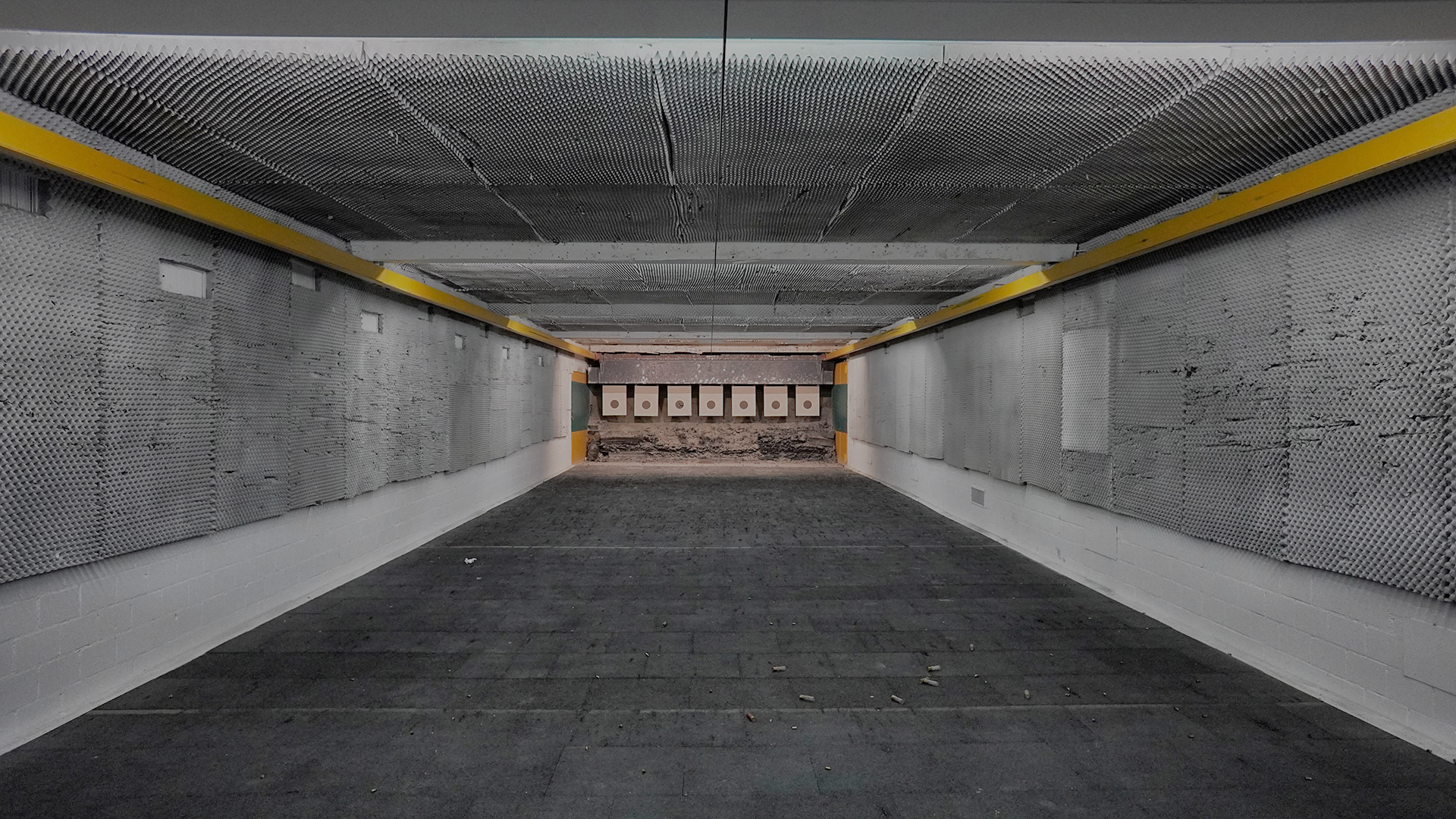 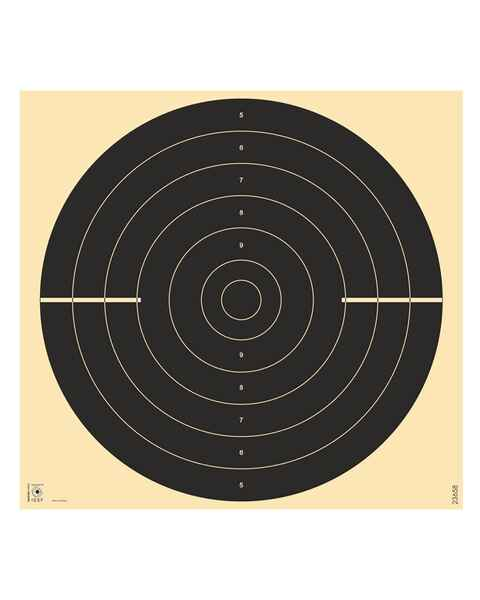 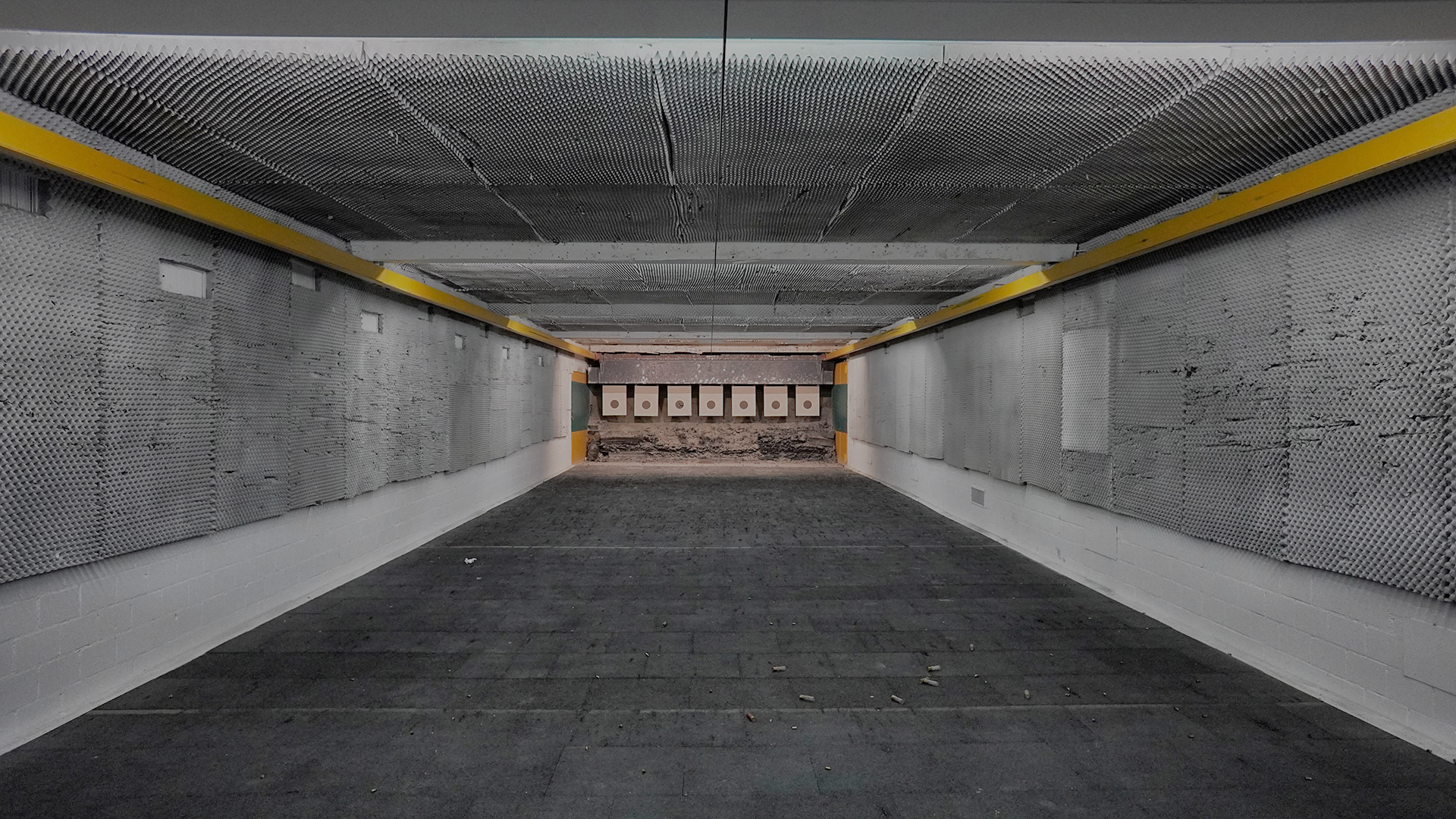 MENU
WIEDERHOLEN
REPETER
FERTIG
FIN
Position Scheibenzentrum und Scheibenfuss berechnen
Calculer le centre et le pied de cible
25 m
A
Ø Y
Ø 50cm
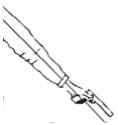 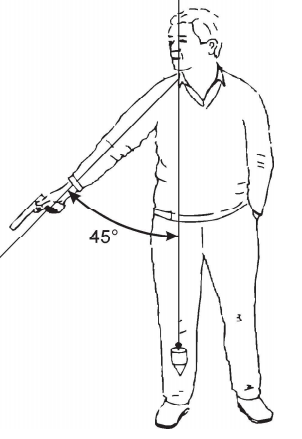 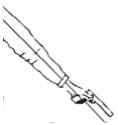 X
B
1.4m
C
Formeln / formules          // Beispiel mit Scheibendurchmesser 9cm auf Bildschirm - exemple avec une cible diamètre 9 cm, sur l’écran

A = 25m : Ø 50cm x Ø  Y                                // 25m : 50 cm x 9 cm = 4.5m
B = X – (( X (m) – 1.4 m ) : Ø 50cm x Ø  Y)    // 1.8m – ((1.8m – 1.4m) / 50cm x 9xm) = 1.73m
C = X – (X : Ø 50cm x Ø  Y)                            //  1.8m – (1.8m : 50 cm x 9 cm) = 1.47m
Rechner
Calculatrice
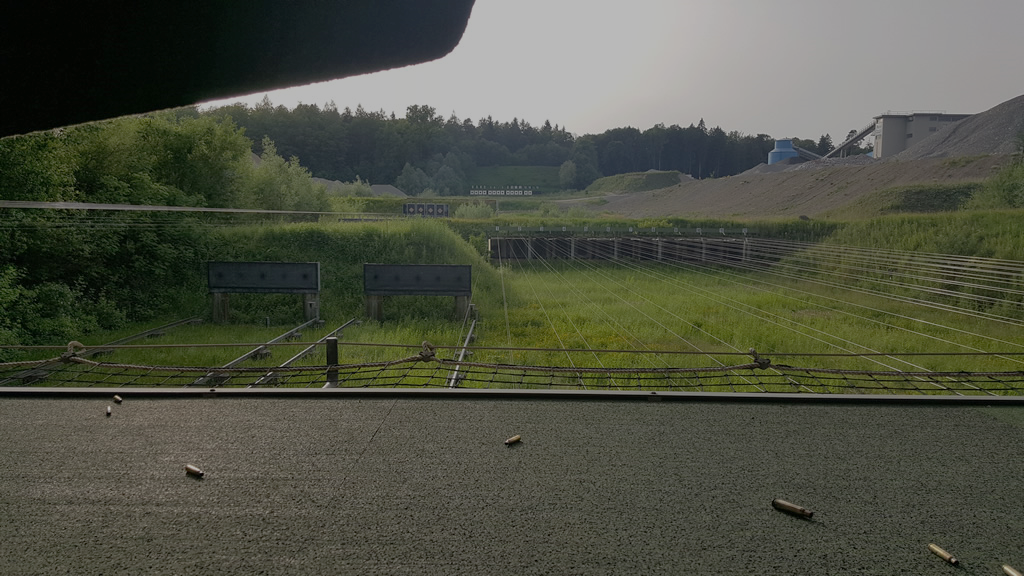 ENDE - FIN